Taller de Gastro-PlaM
 Plantas Multifuncionales
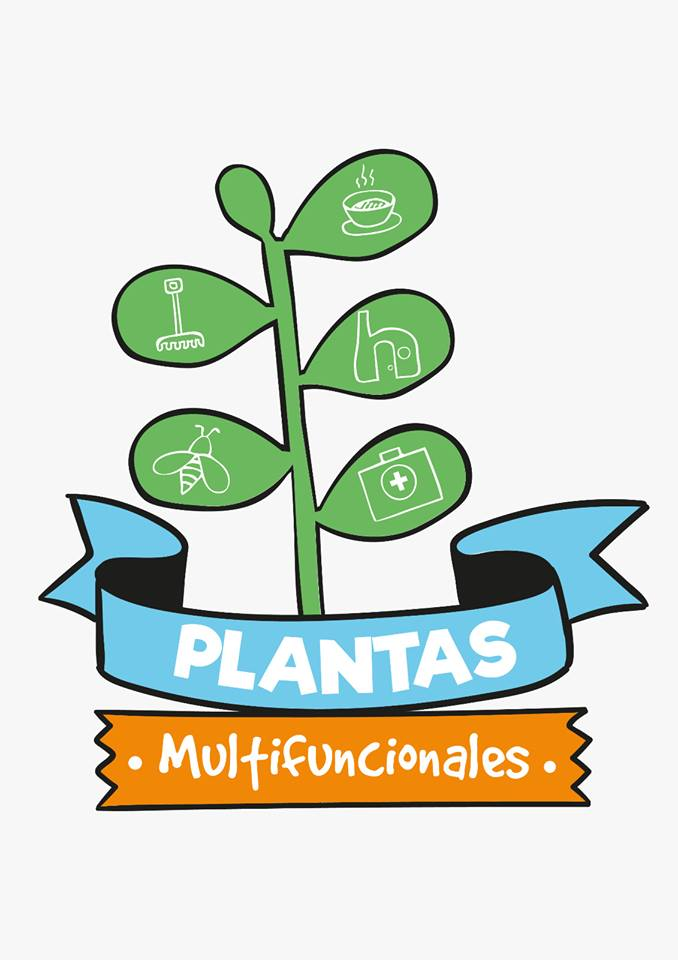 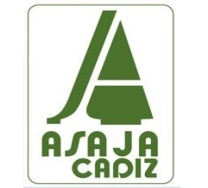 5 de julio de 2018
III Jornadas de Agricultura y Ganadería Ecológica
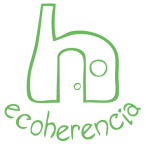 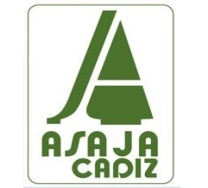 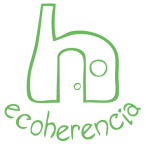 Algunas ideas para su uso
PAN DE LECHE DE CALÉNDULA
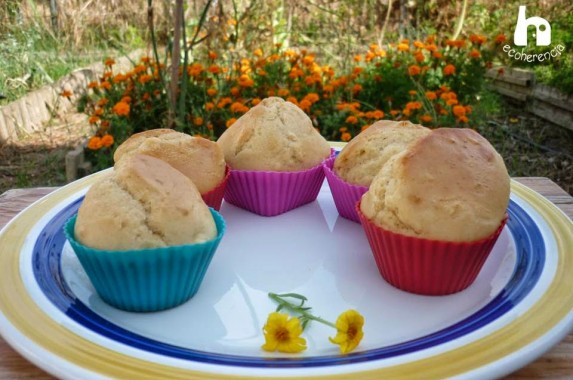 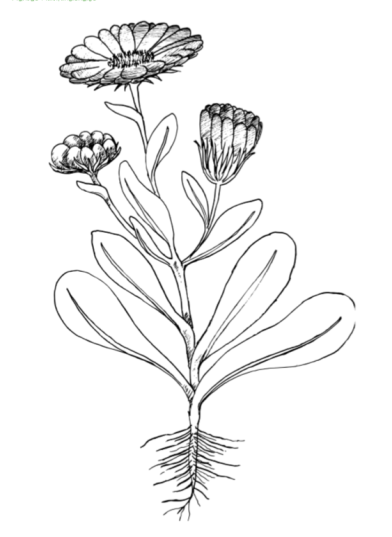 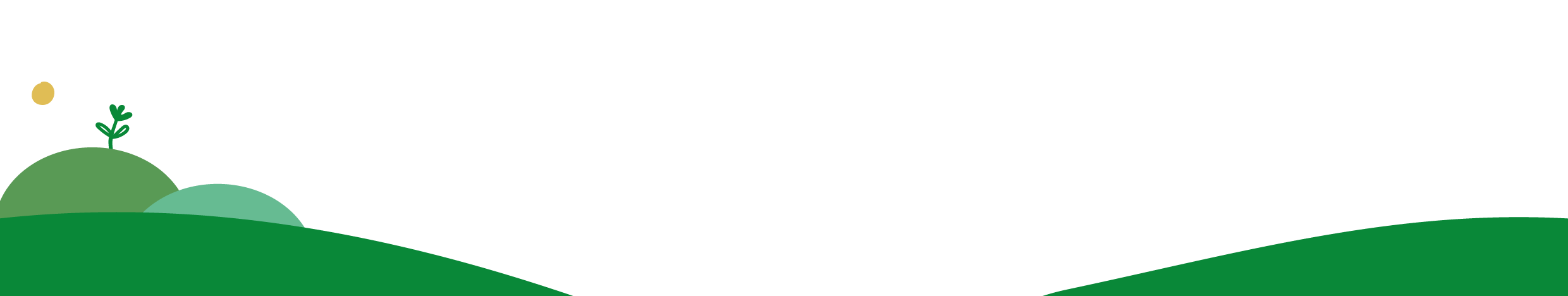 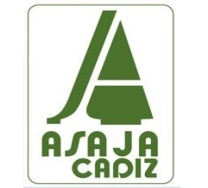 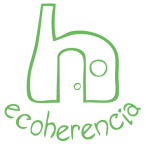 Algunas ideas para su uso
PAN DE LECHE DE CALÉNDULA
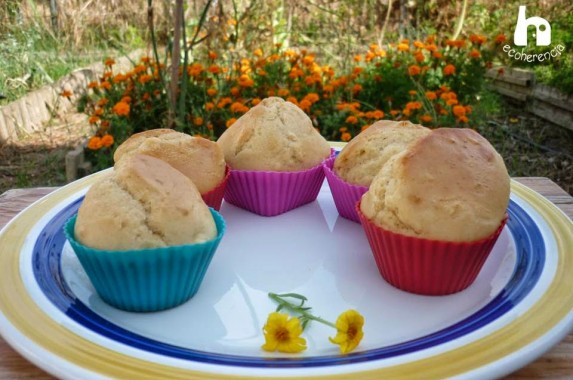 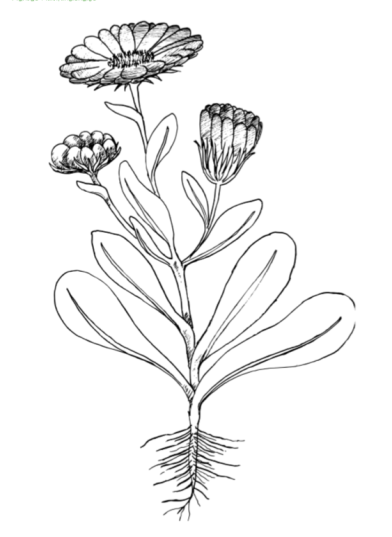 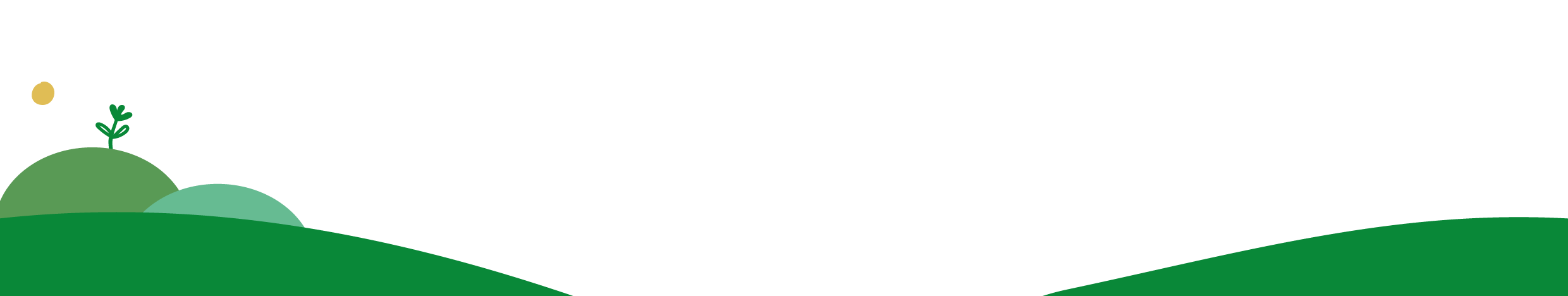 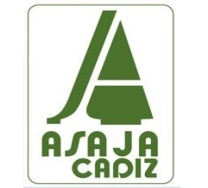 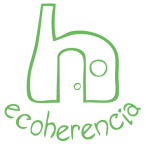 Algunas ideas para su consumo
TORTIÑOQUI DE CERRAJA
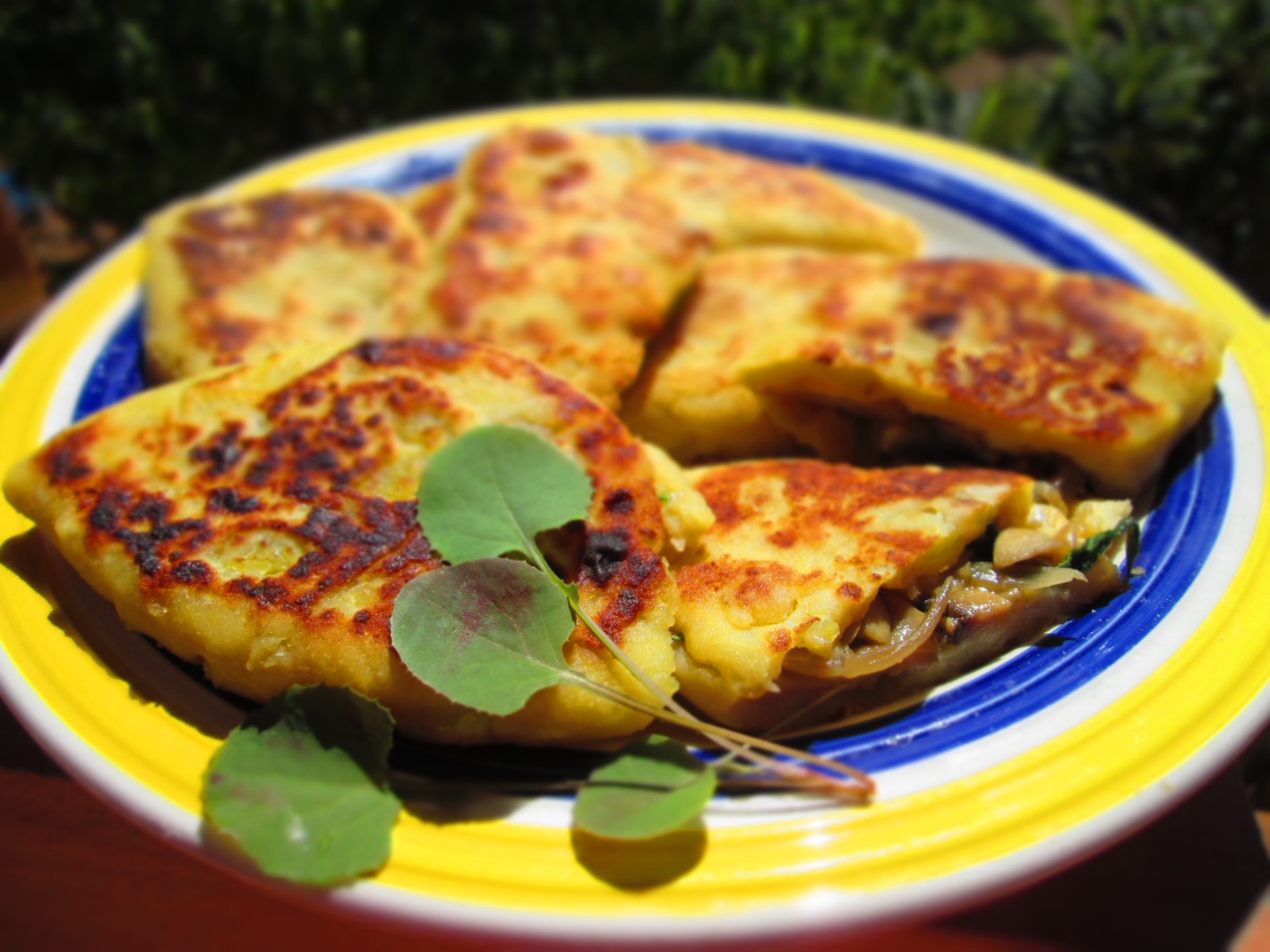 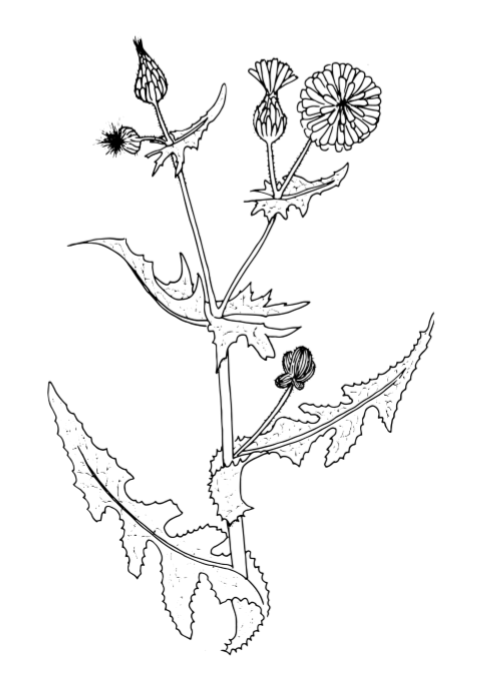 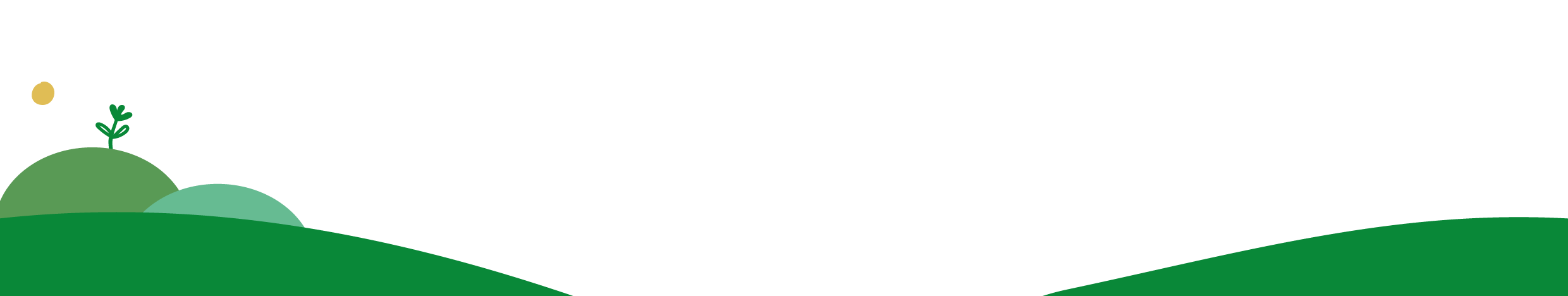 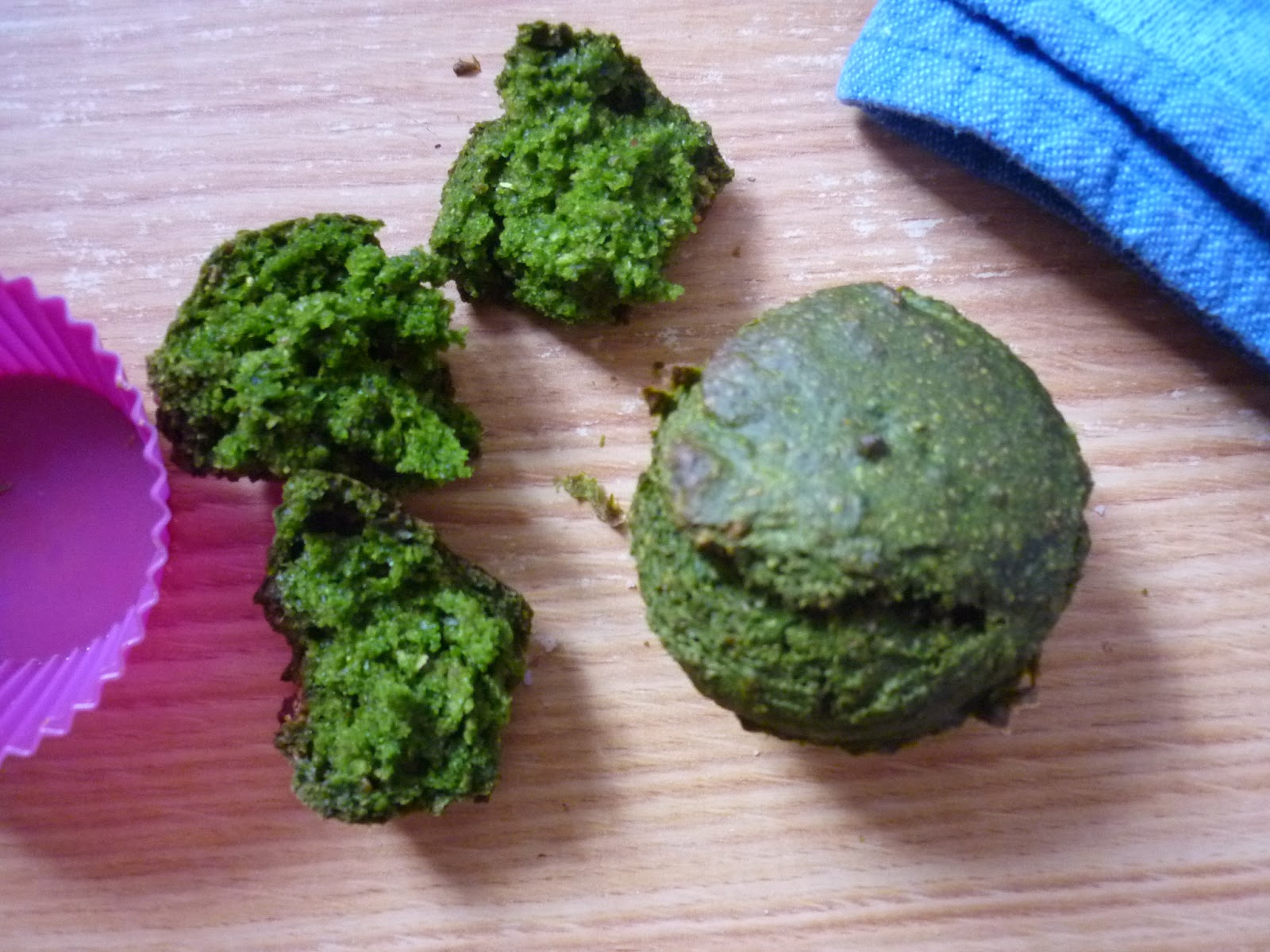 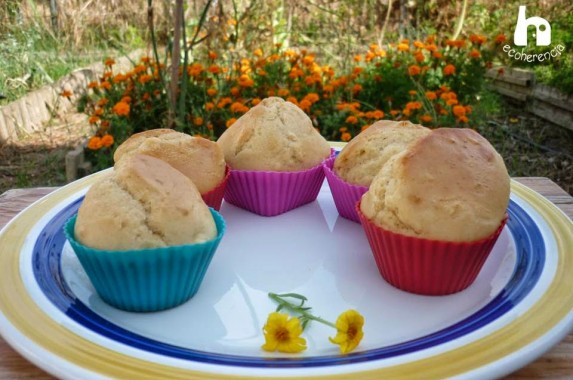 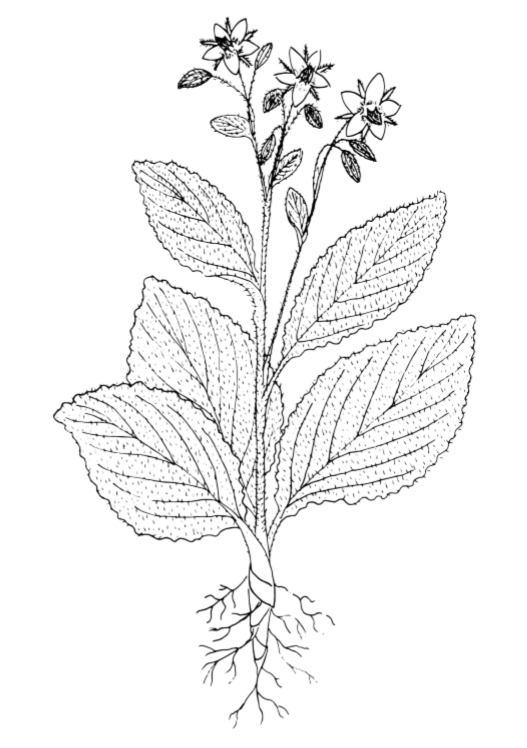 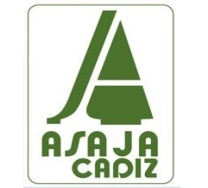 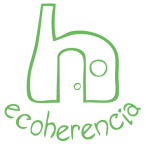 Algunas ideas para su consumo
CRÊPE DE MALVA
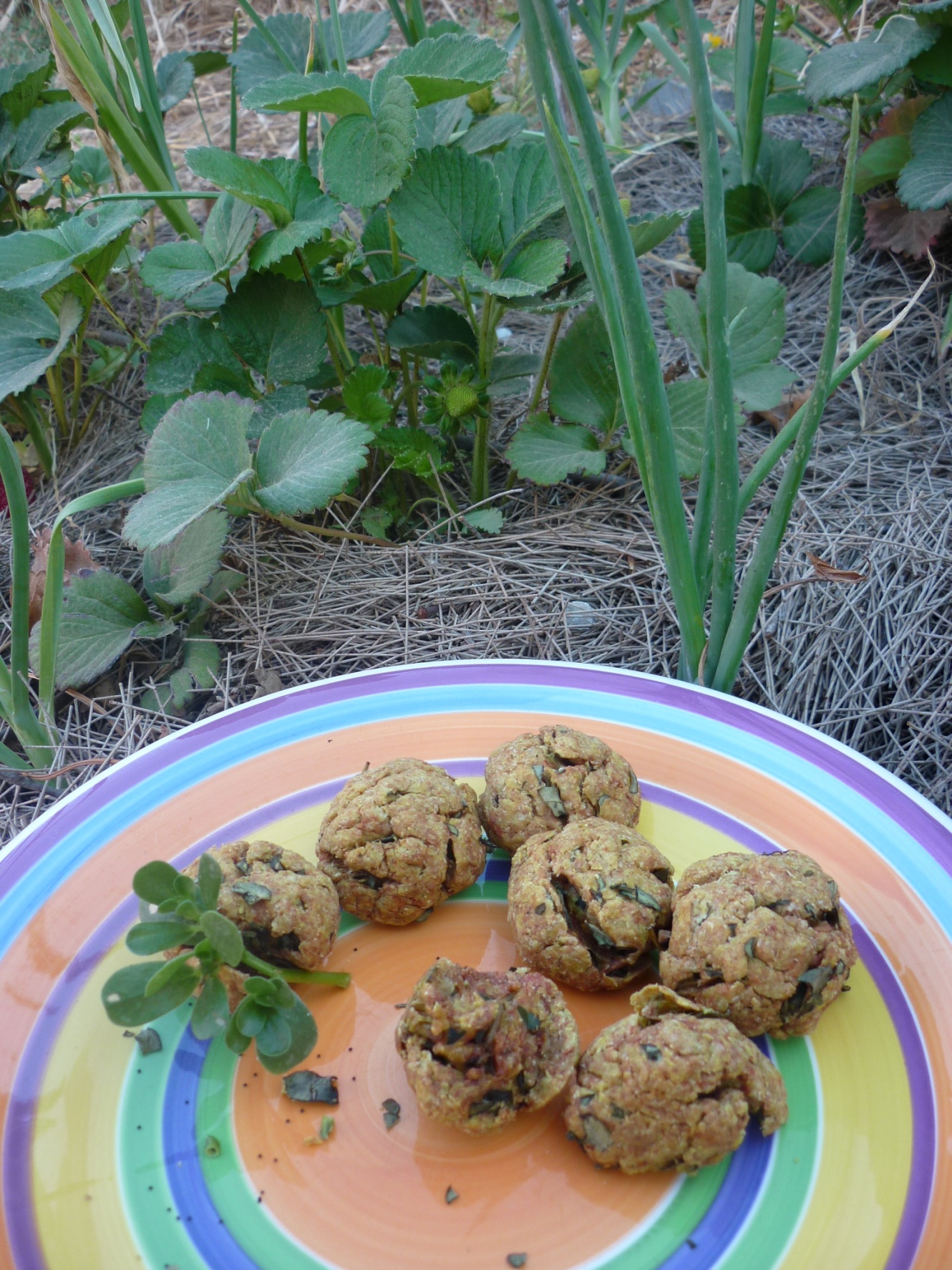 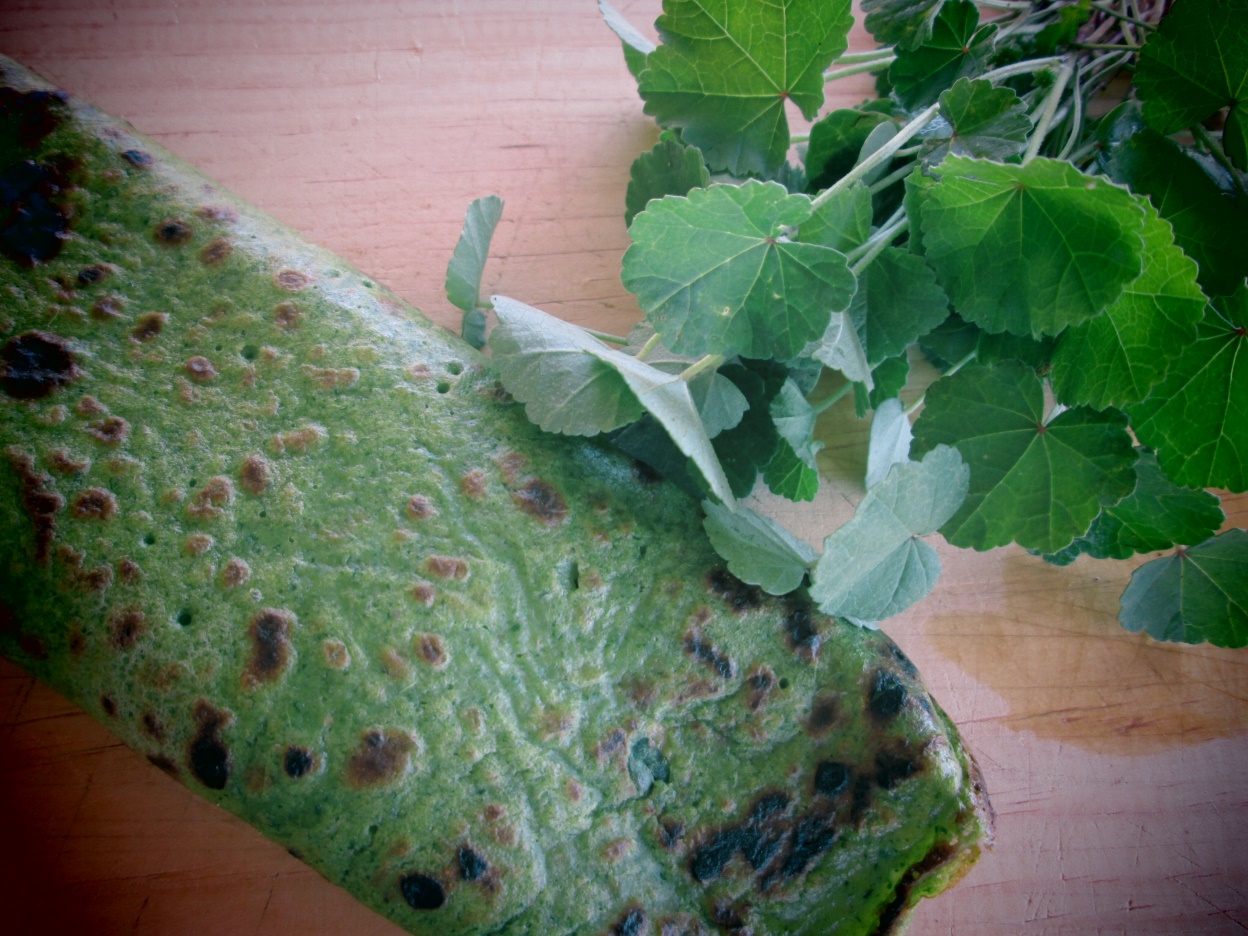 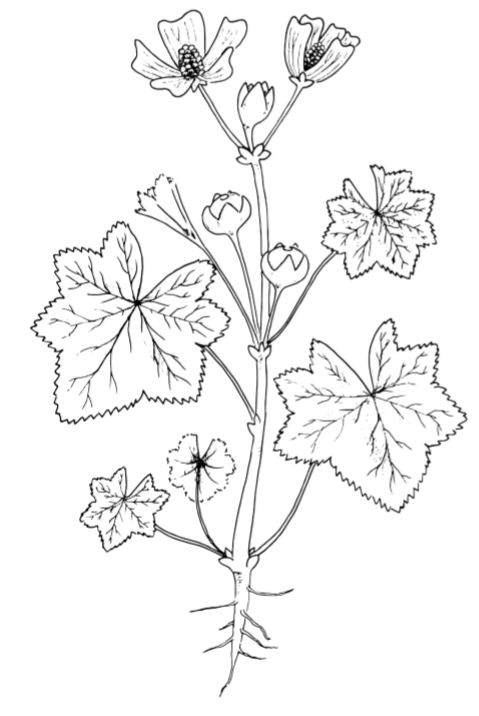 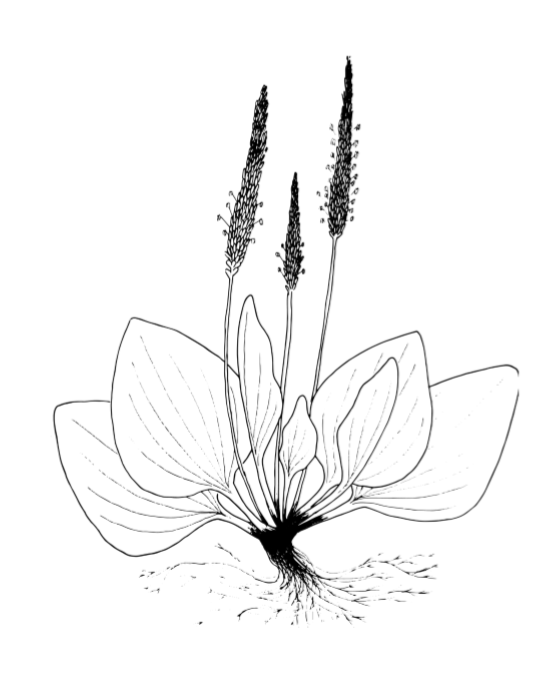 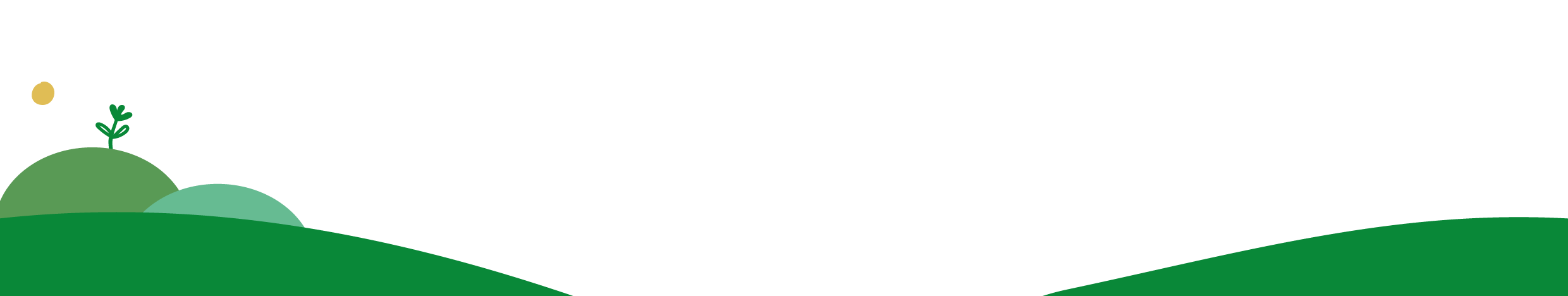 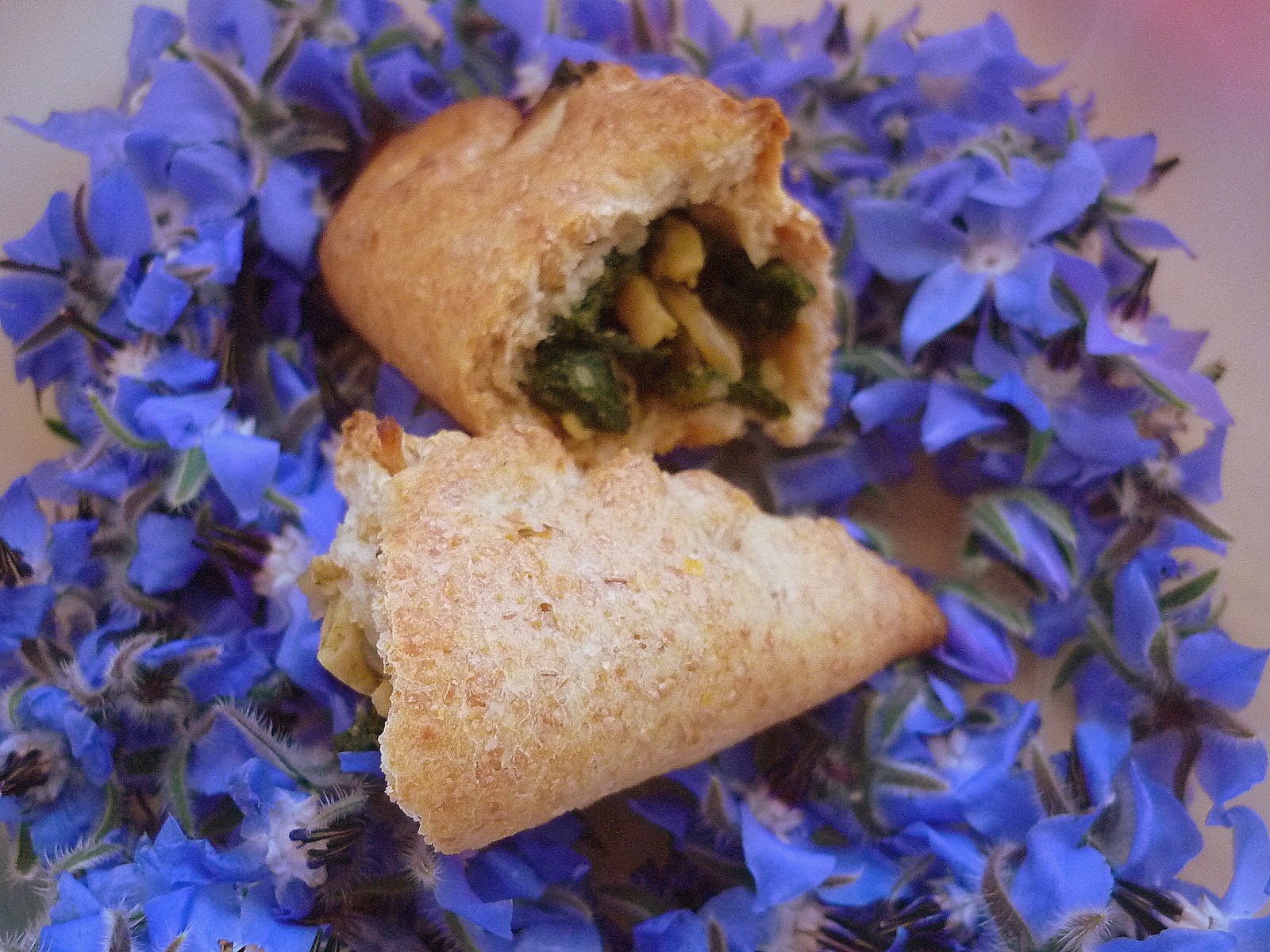 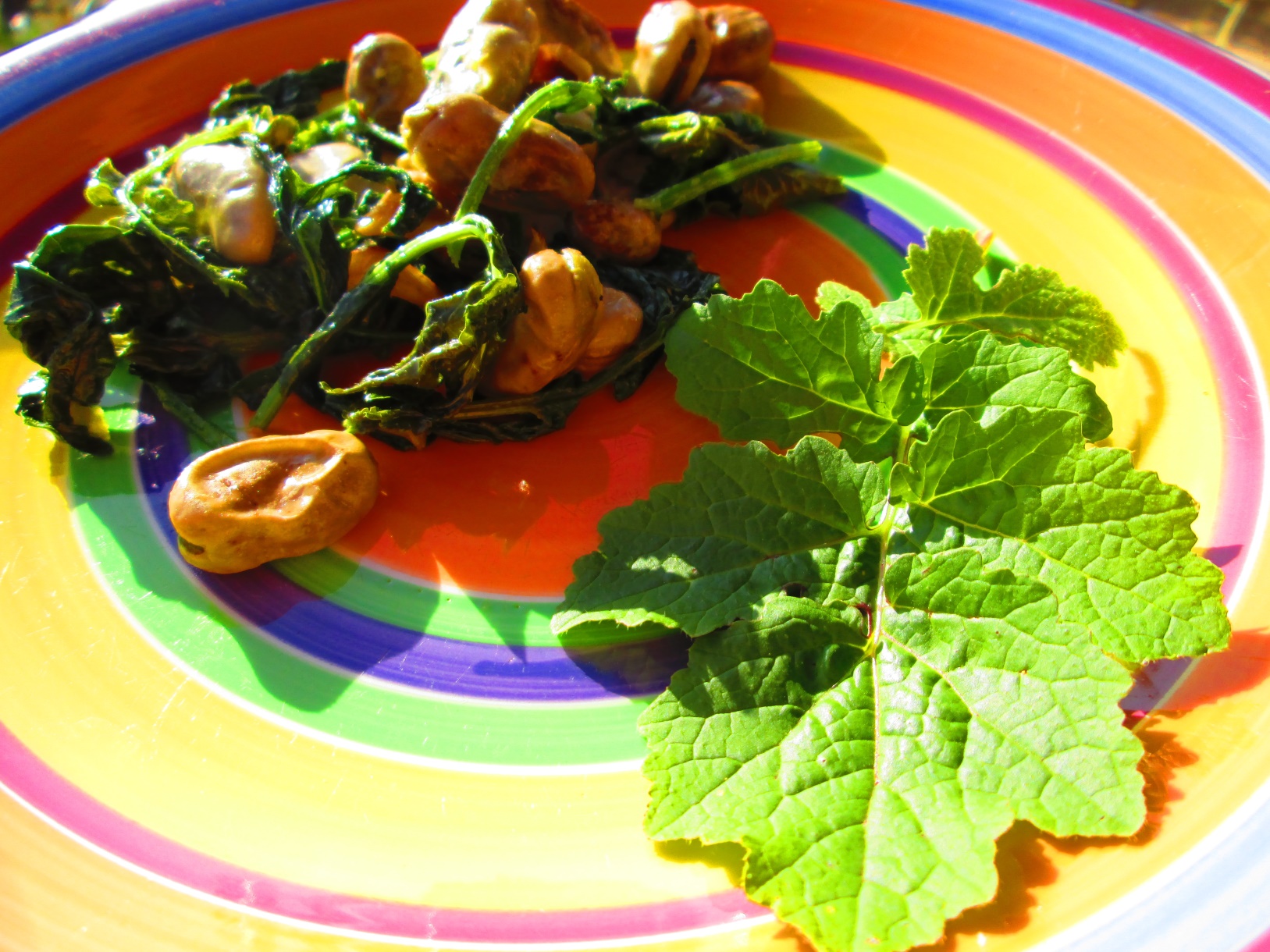 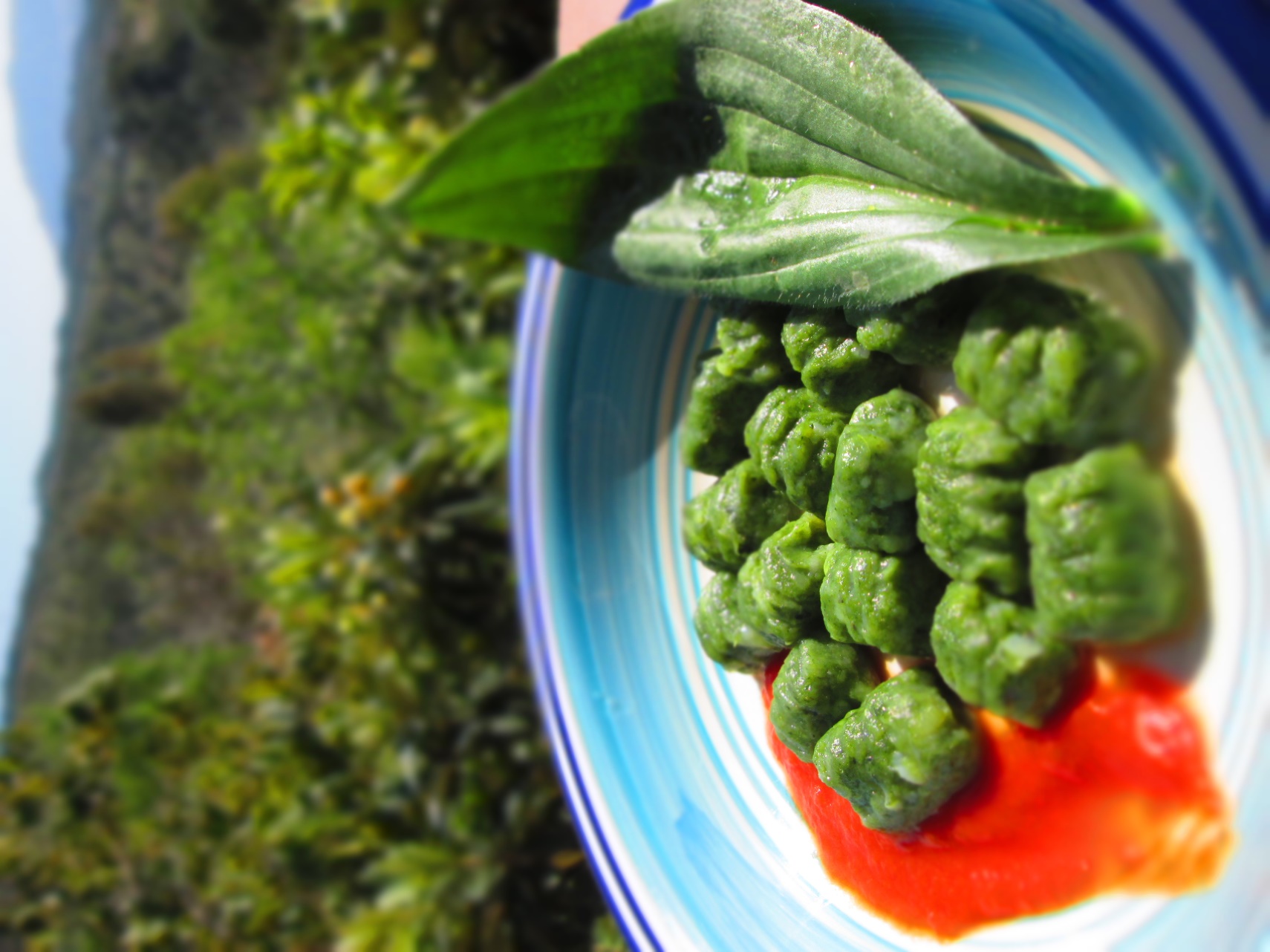 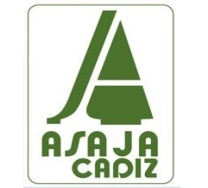 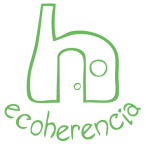 Algunas ideas para su consumo
CERVEZA DE MILENRAMA
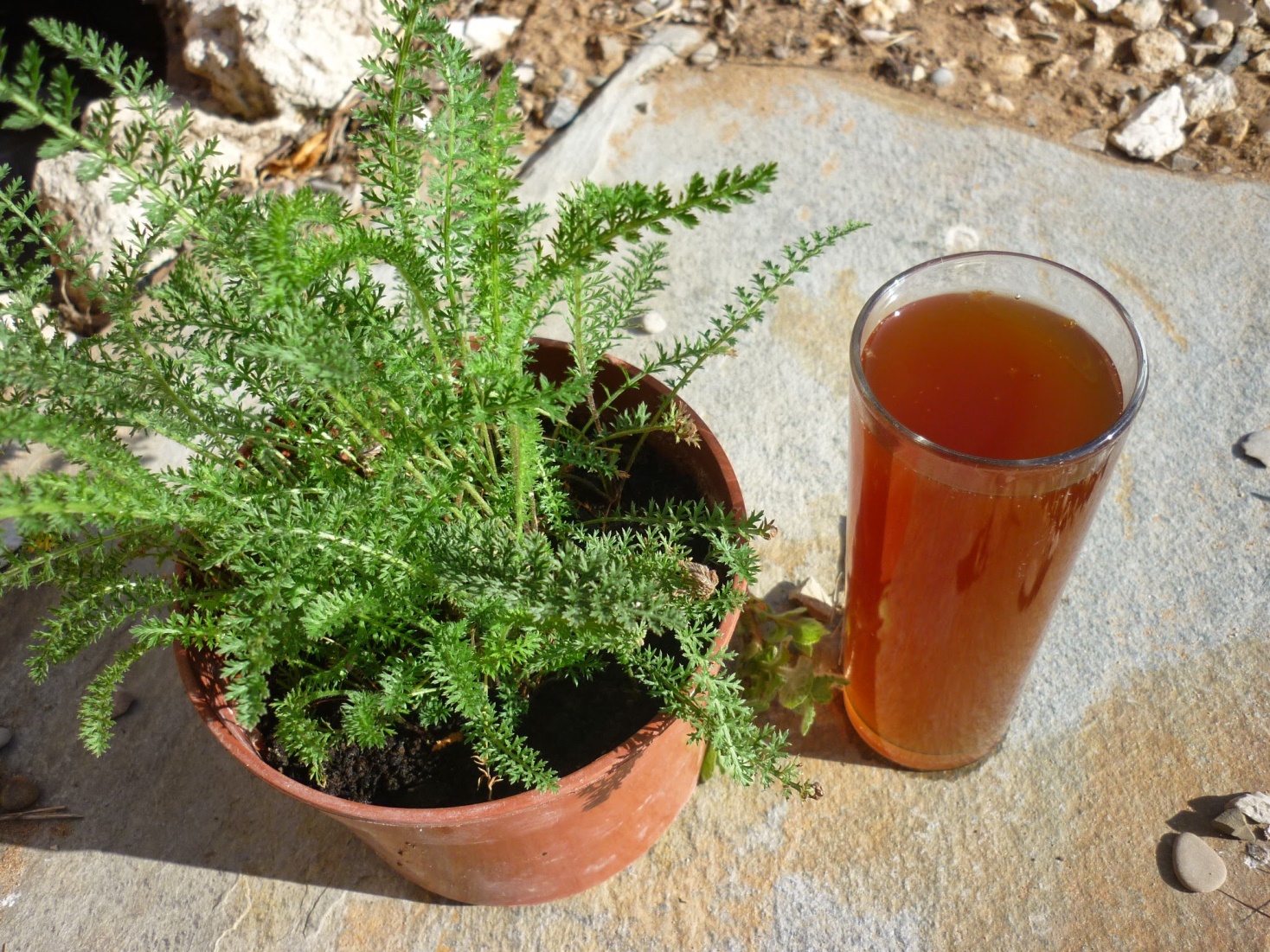 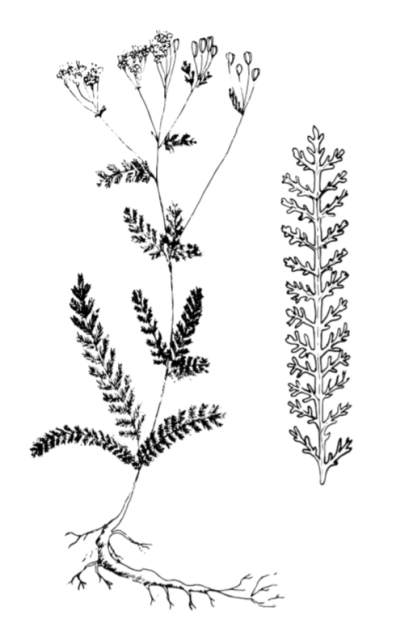 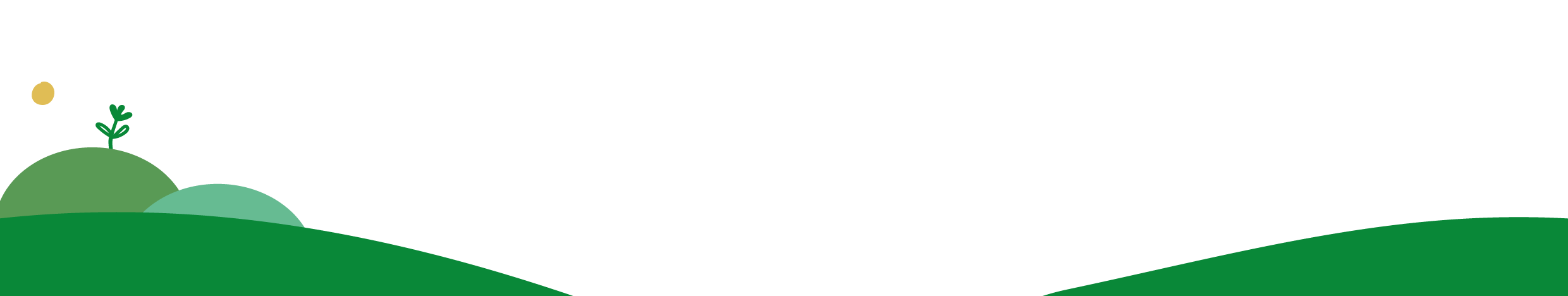 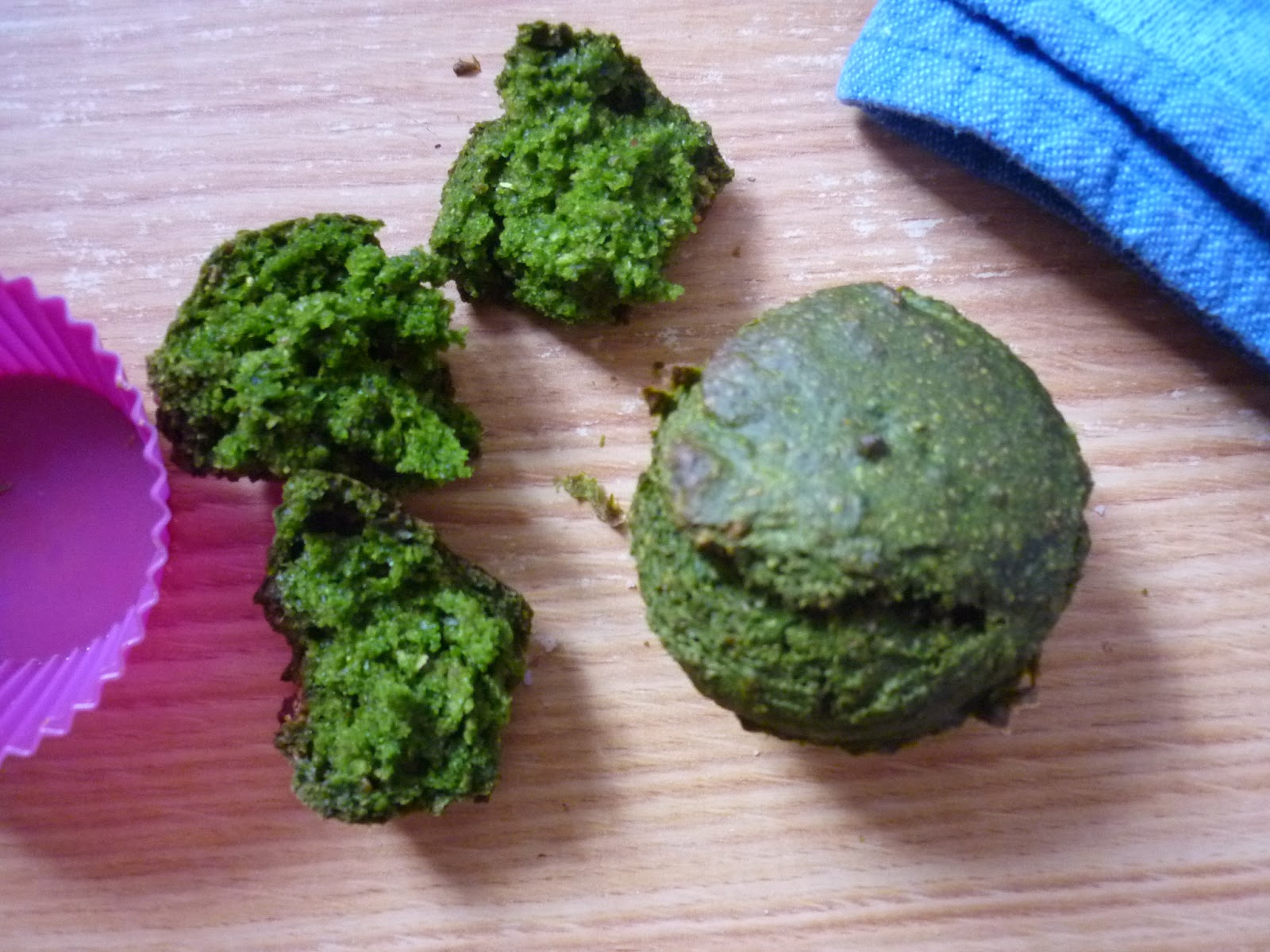 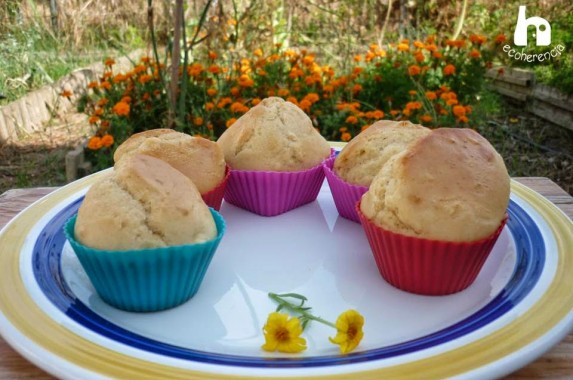 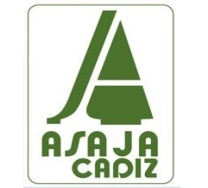 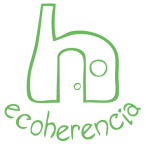 Algunas ideas para su consumo
EMPANADAS DE BORRAJA
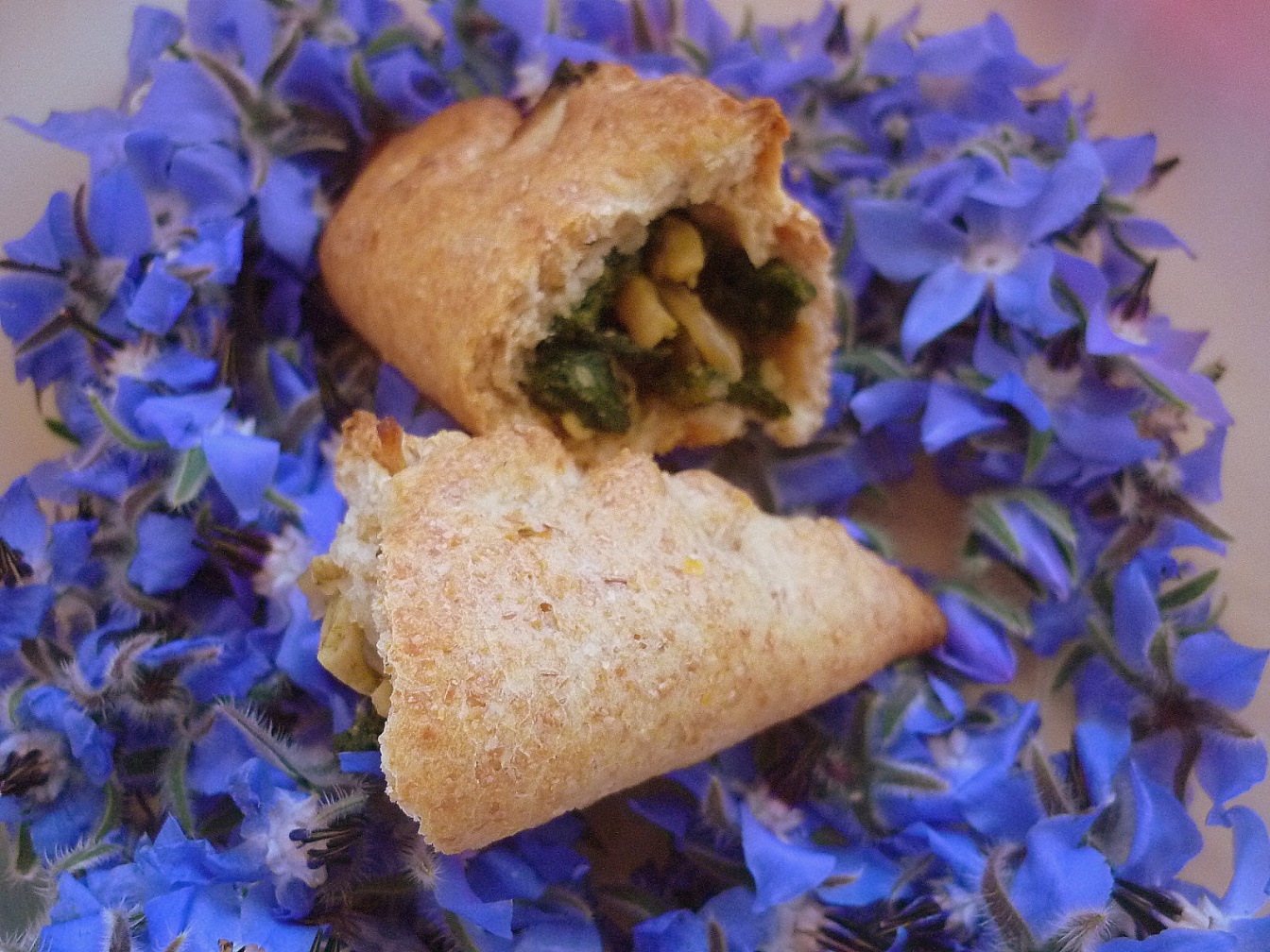 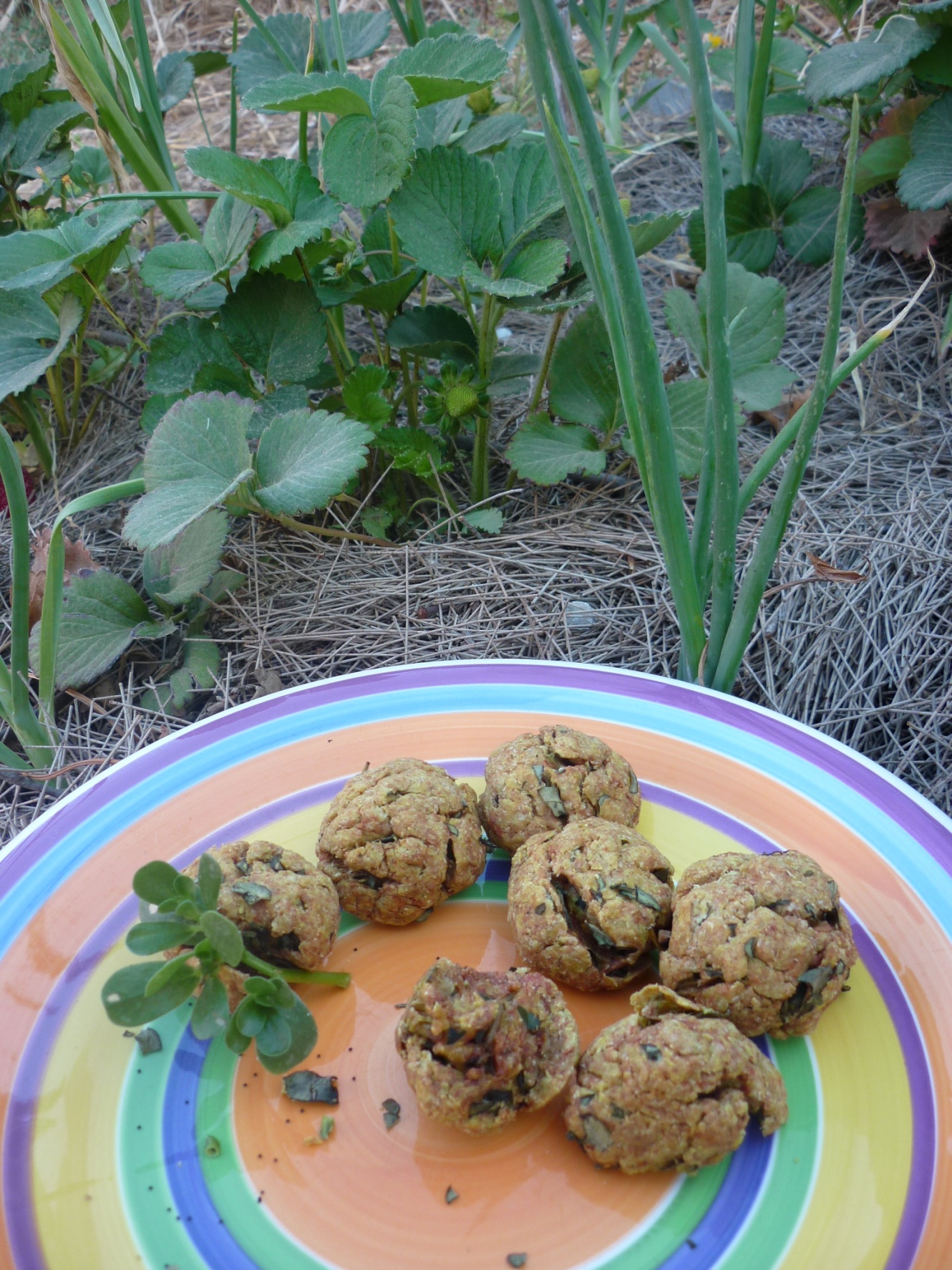 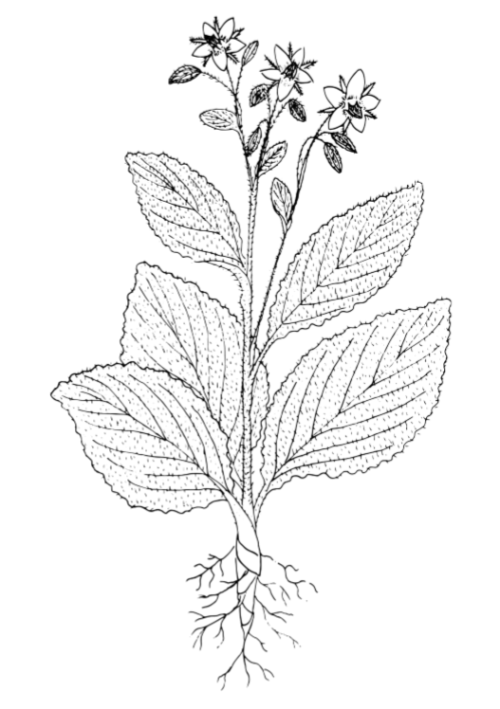 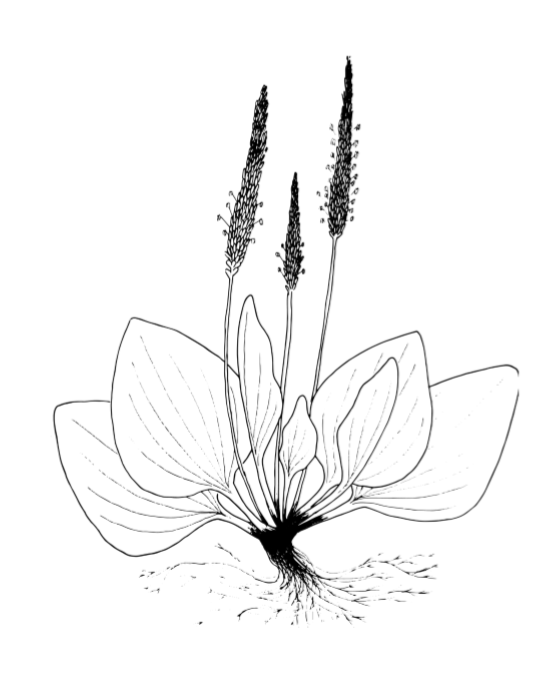 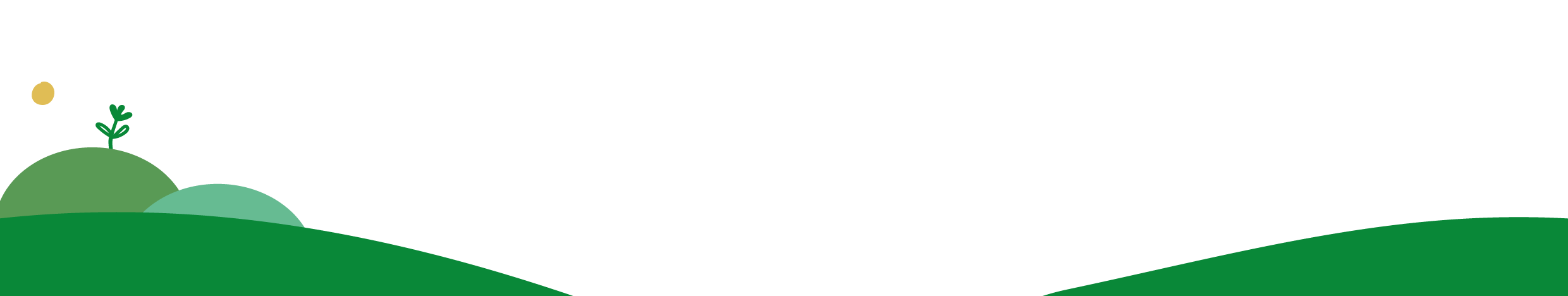 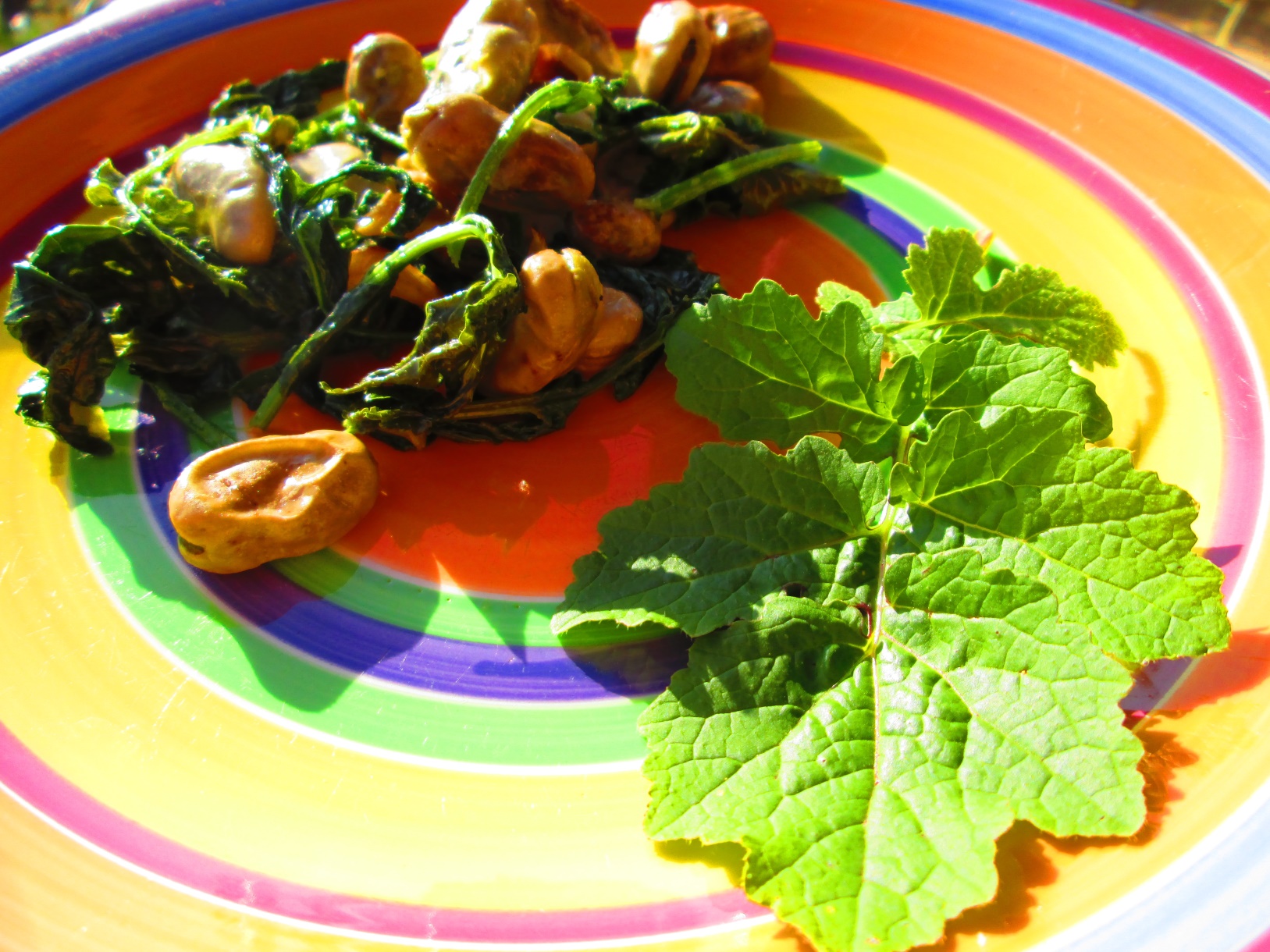 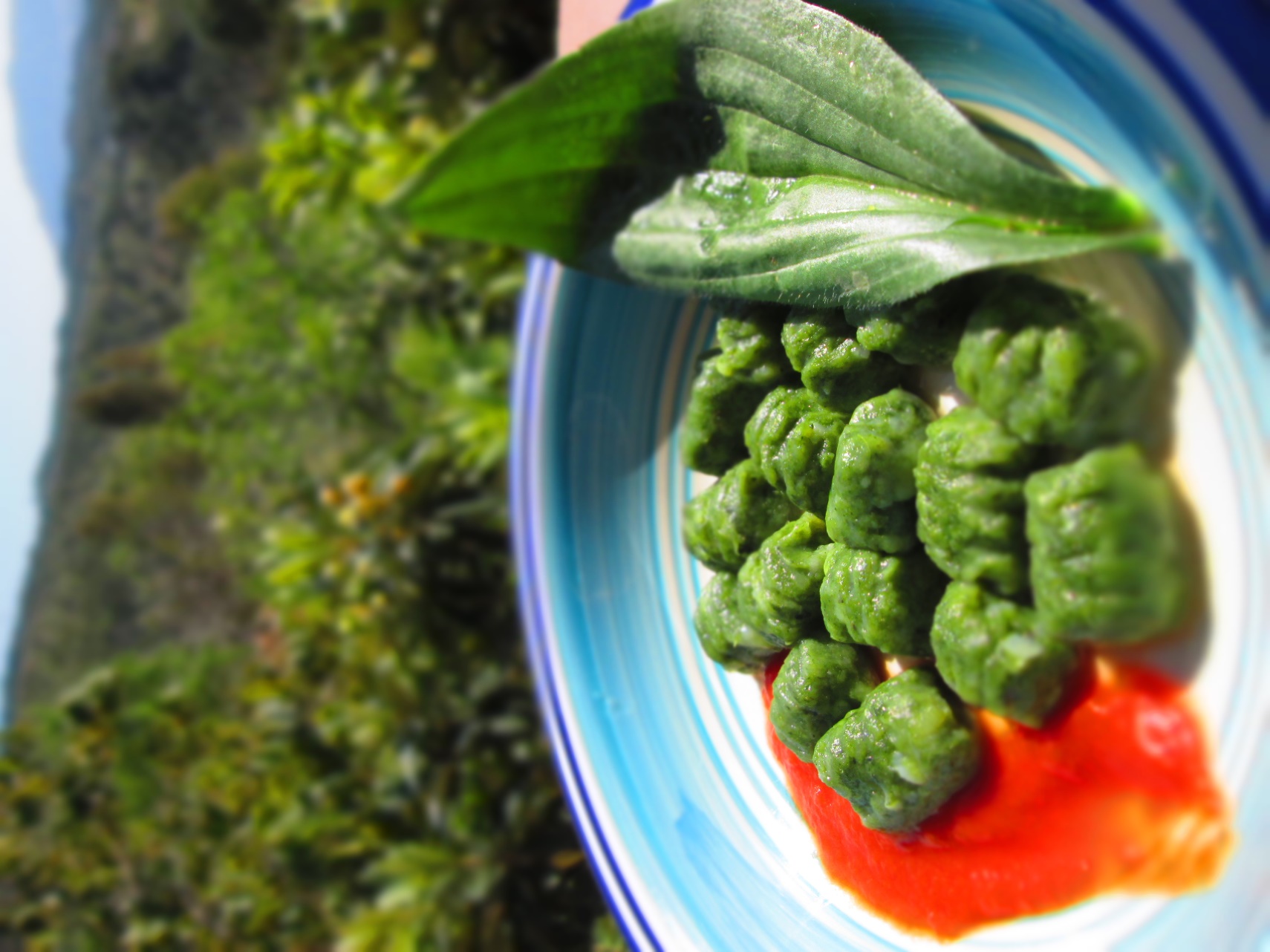 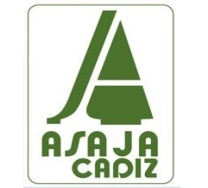 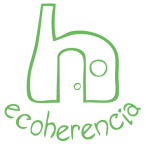 Algunas ideas para su consumo
ÑOQUIS DE LLANTÉN
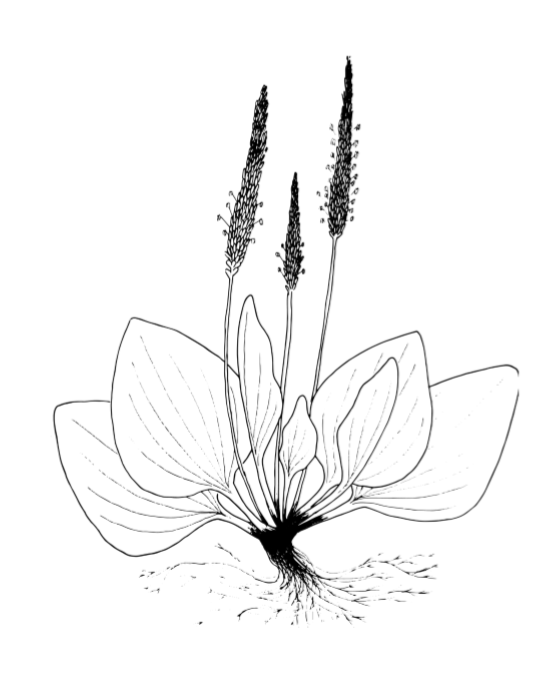 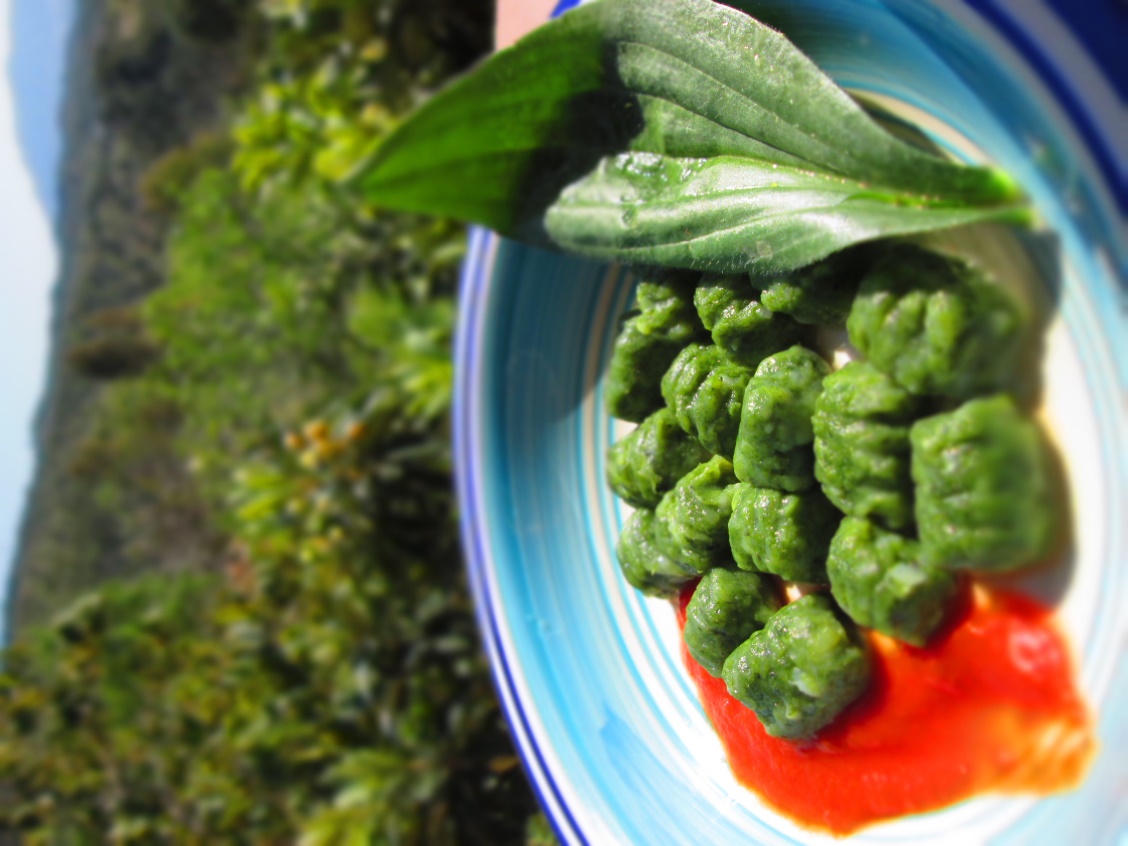 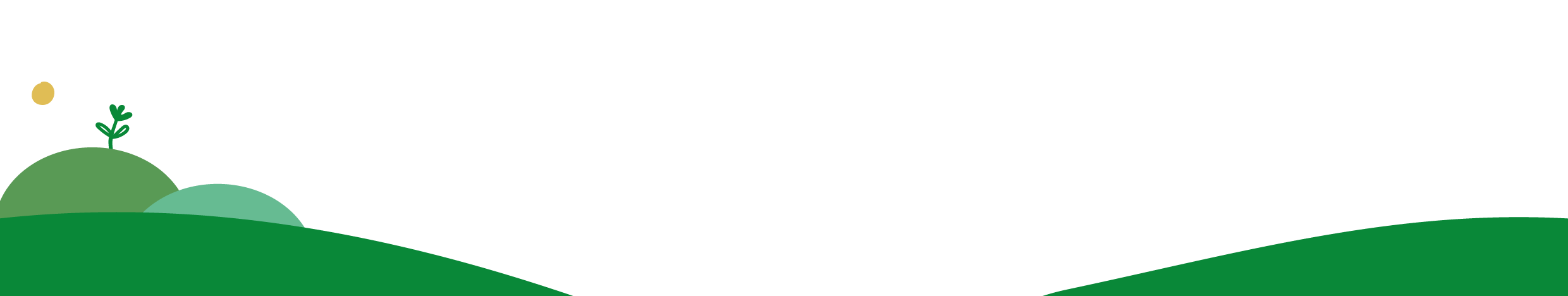 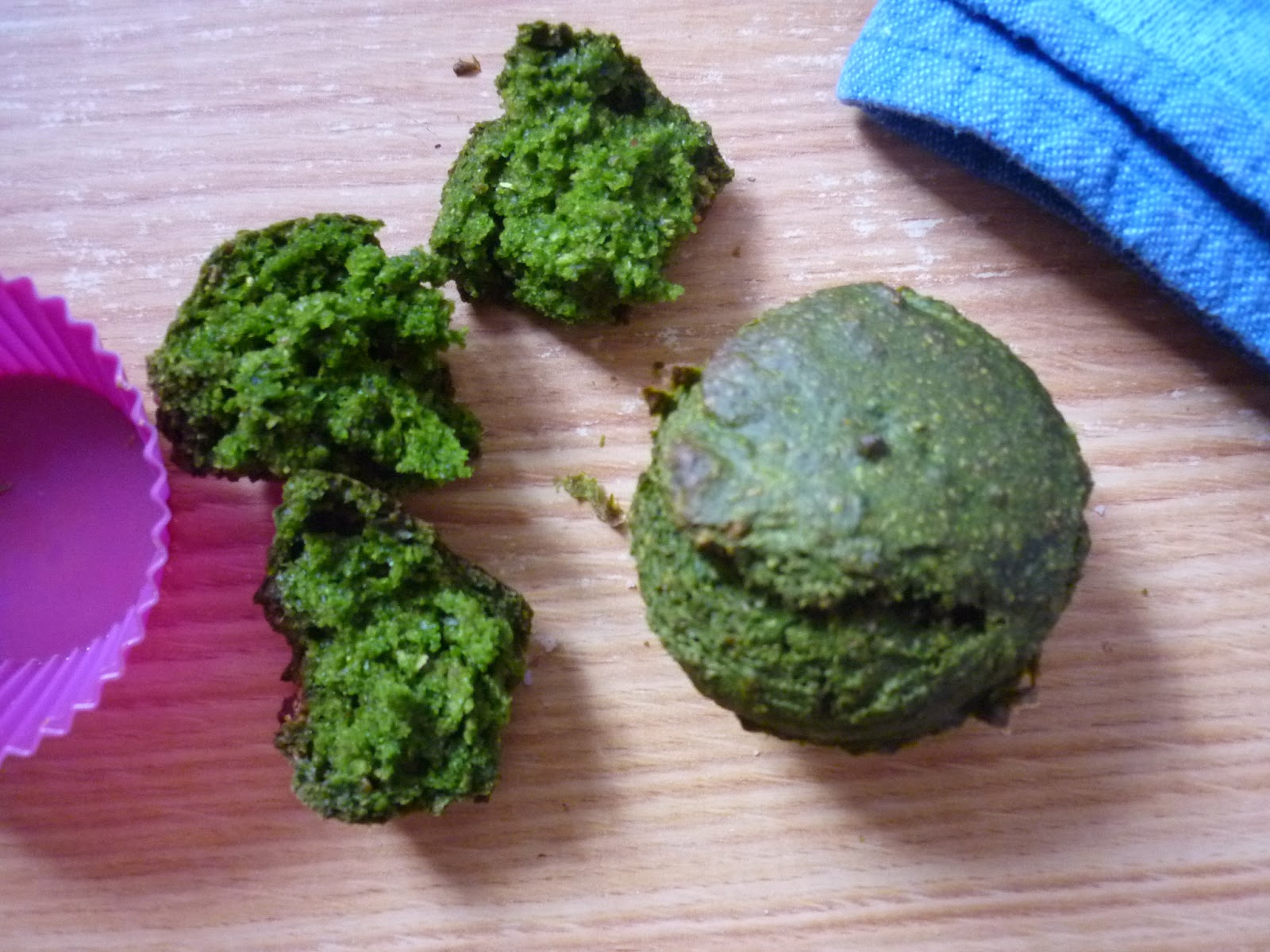 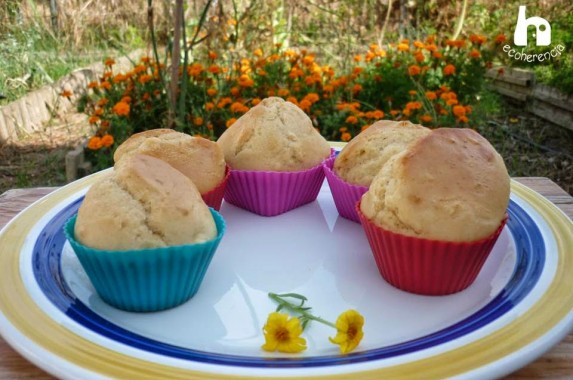 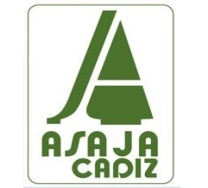 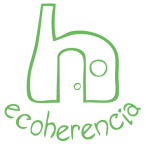 Algunas ideas para su consumo
SOFRITO DE MOSTAZA
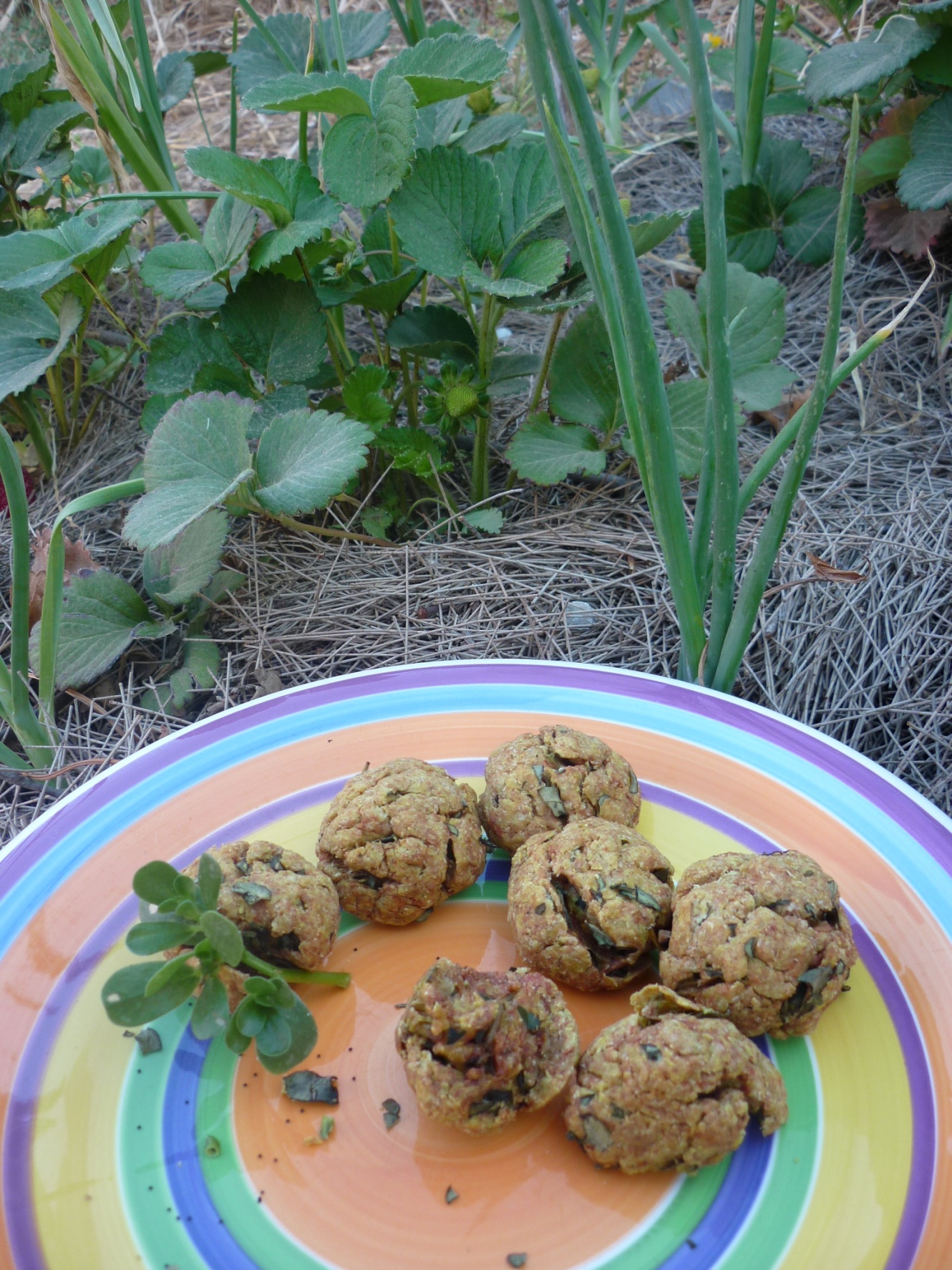 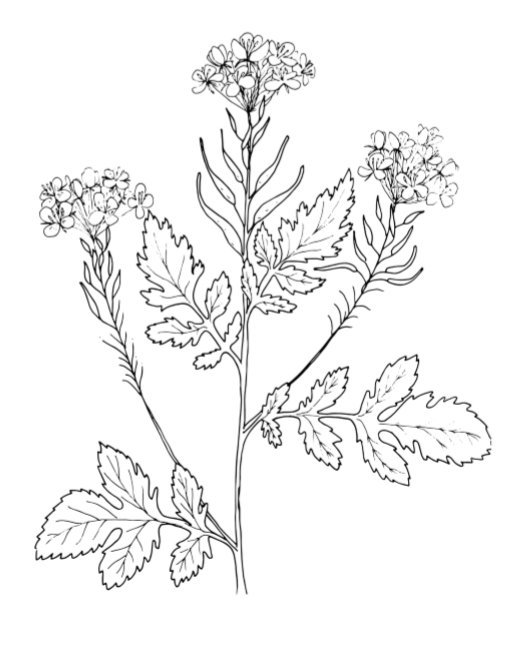 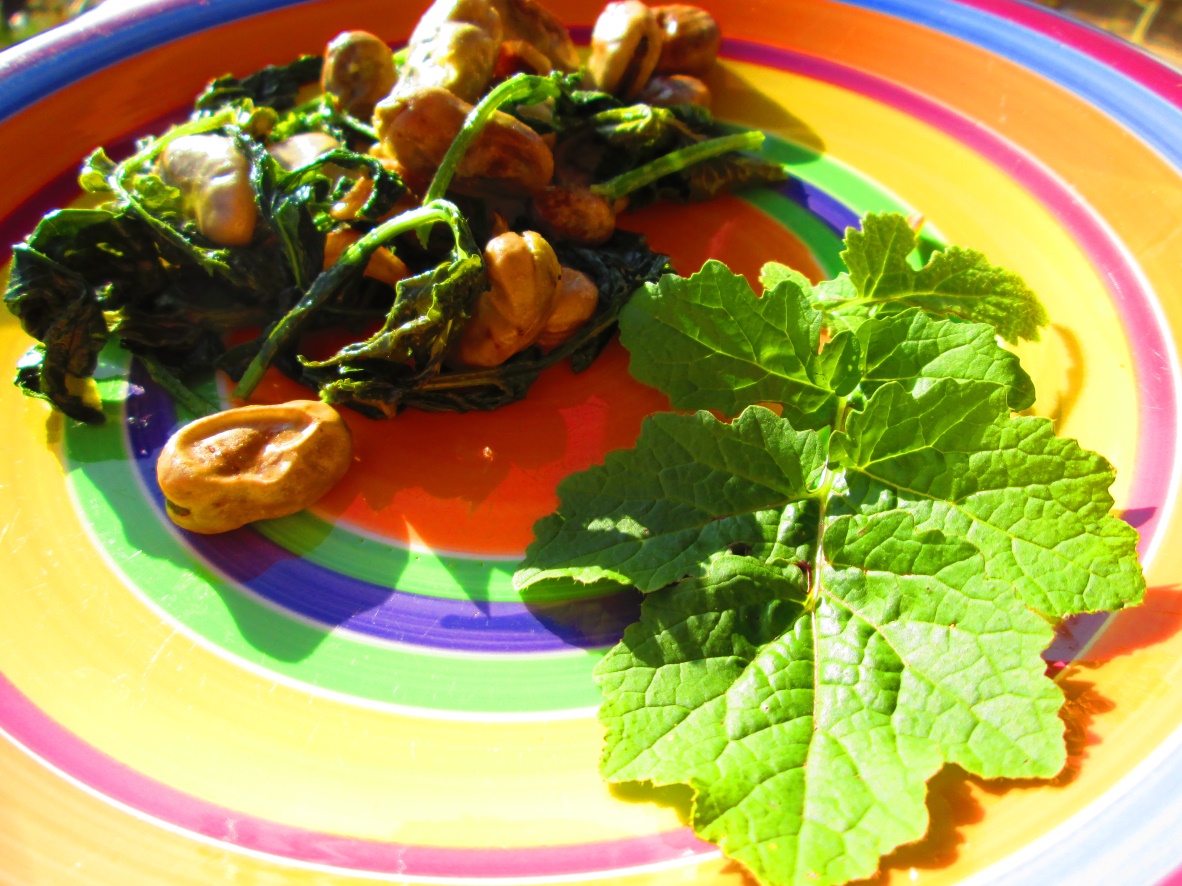 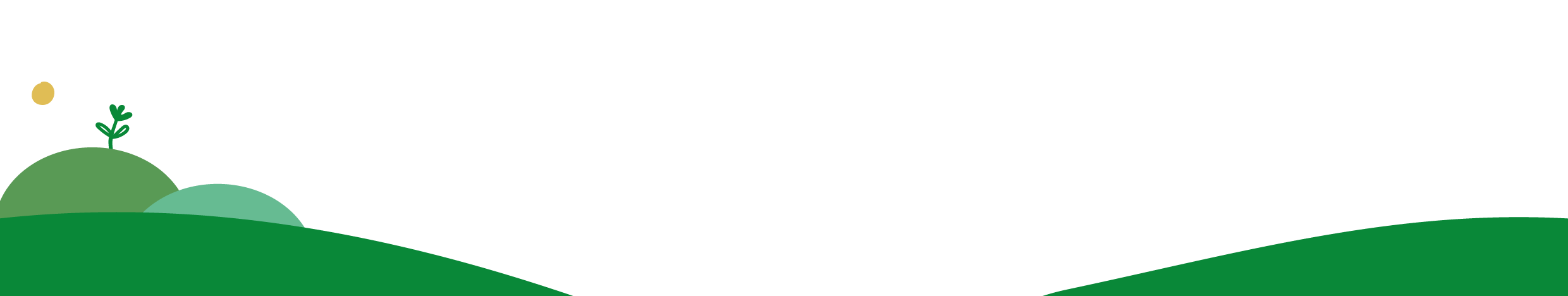 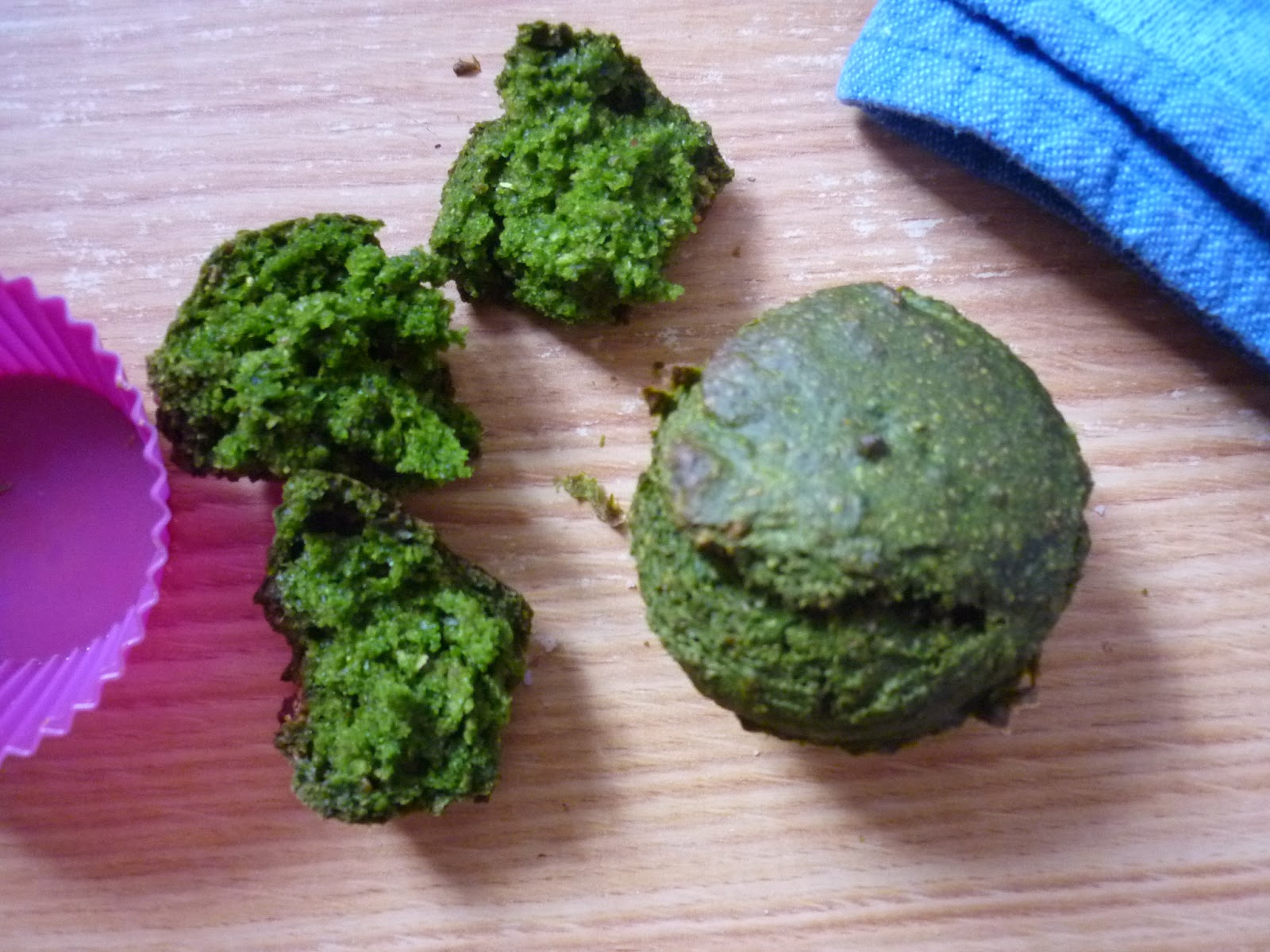 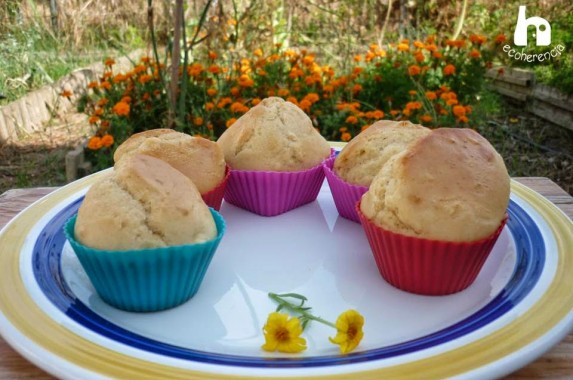 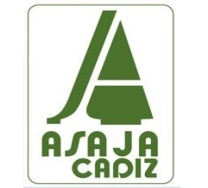 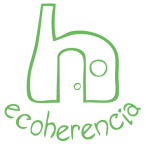 Algunas ideas para su consumo
FILETITOS DE CONSUELDA
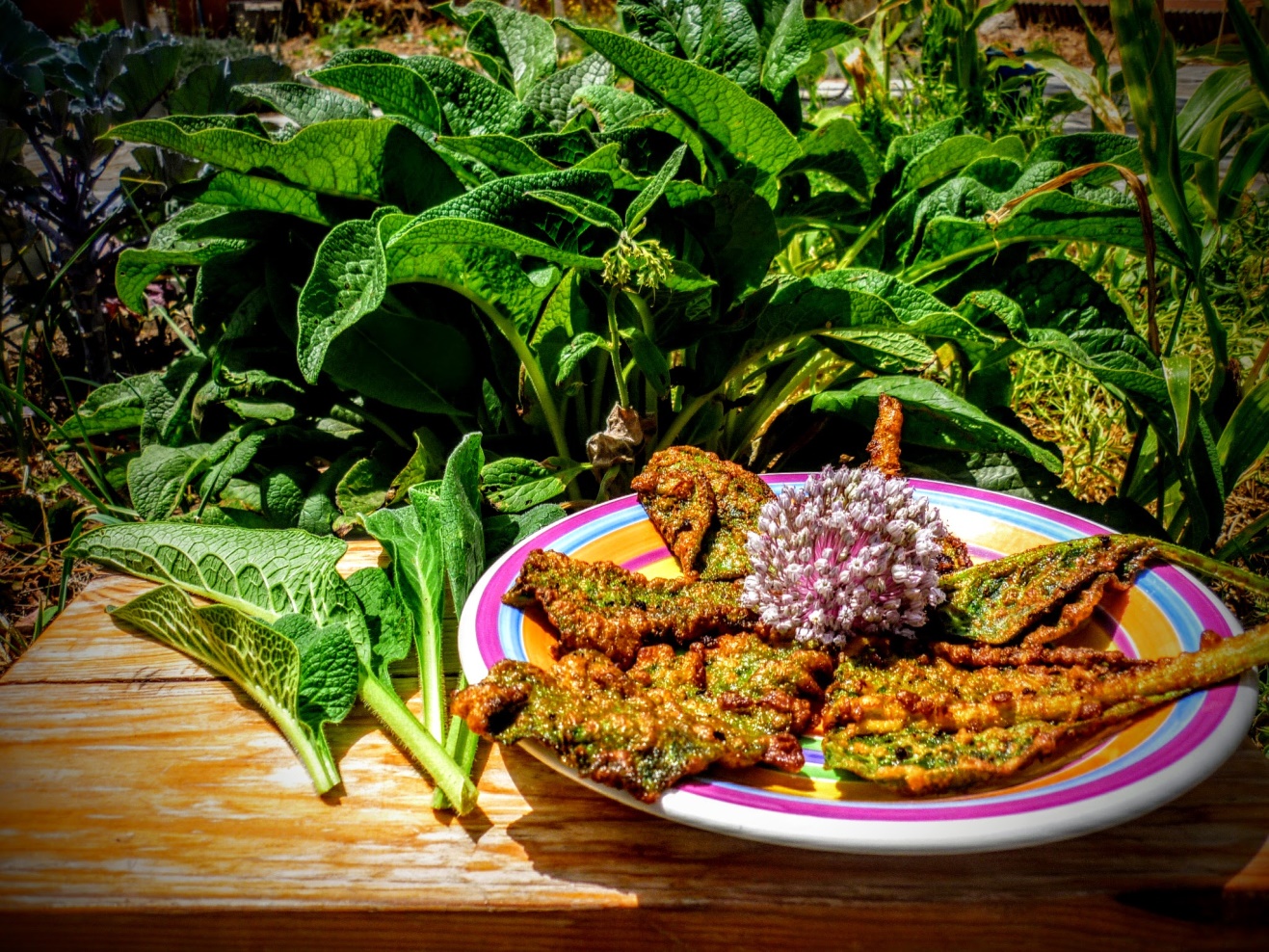 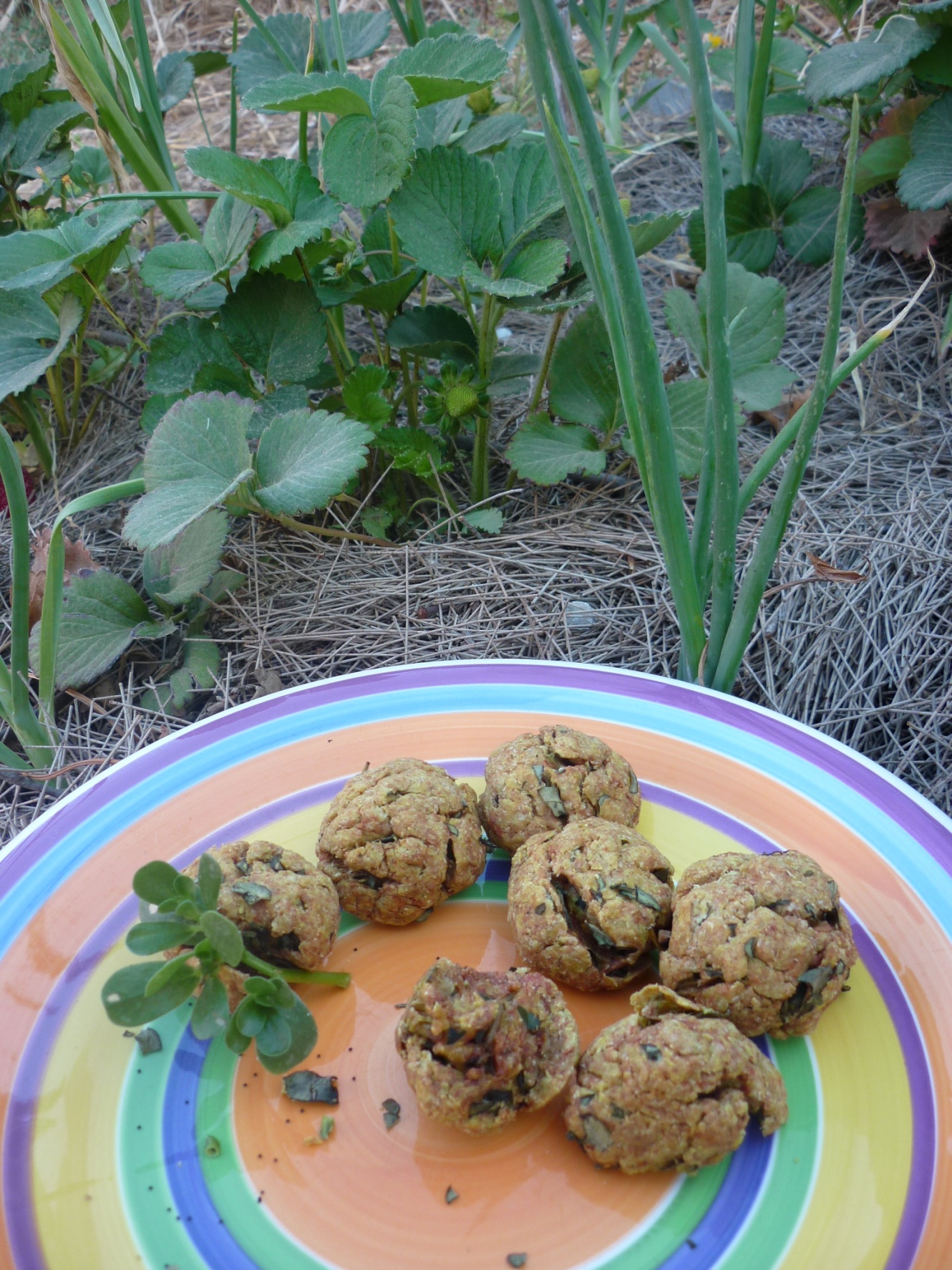 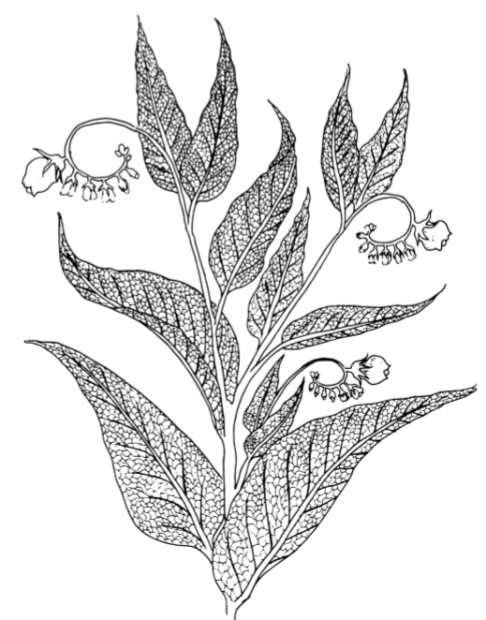 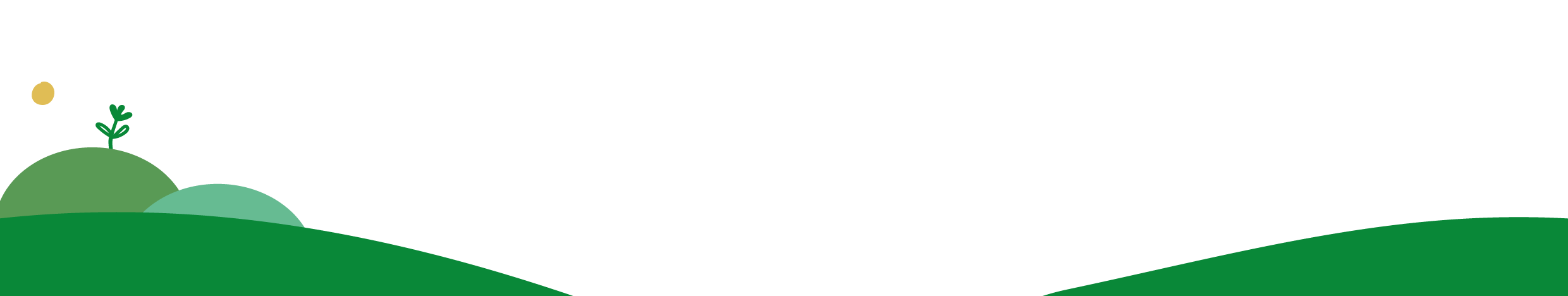 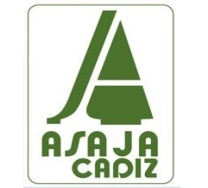 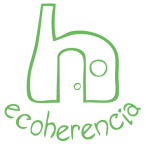 Algunas ideas para su consumo
GARBANZOS CON AMARANTO
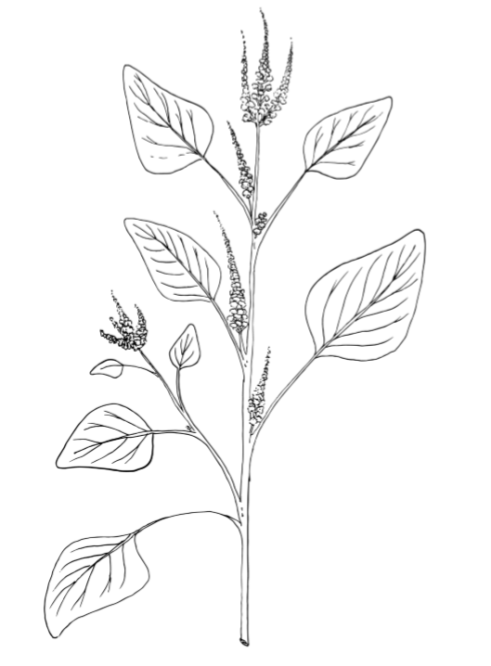 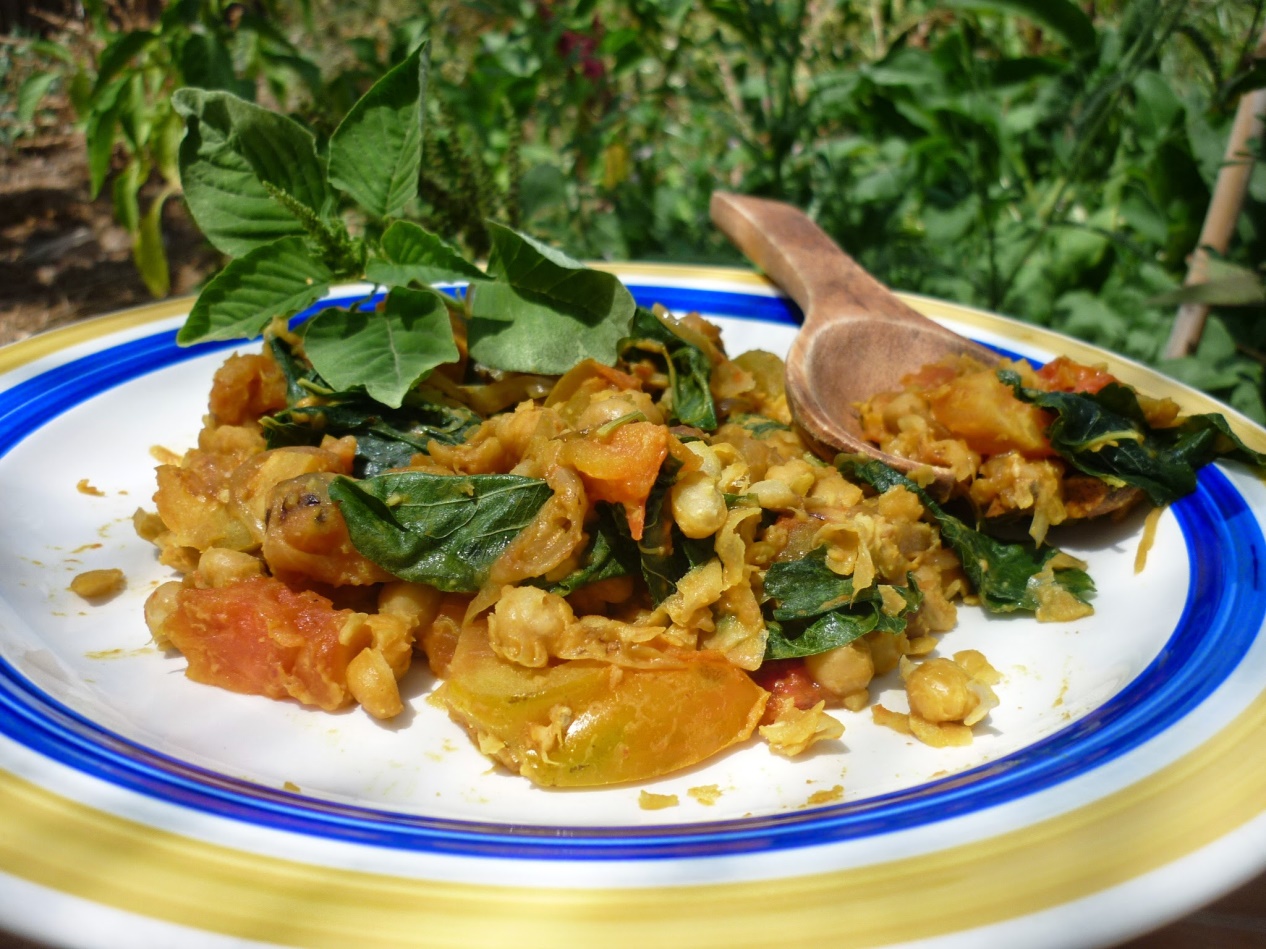 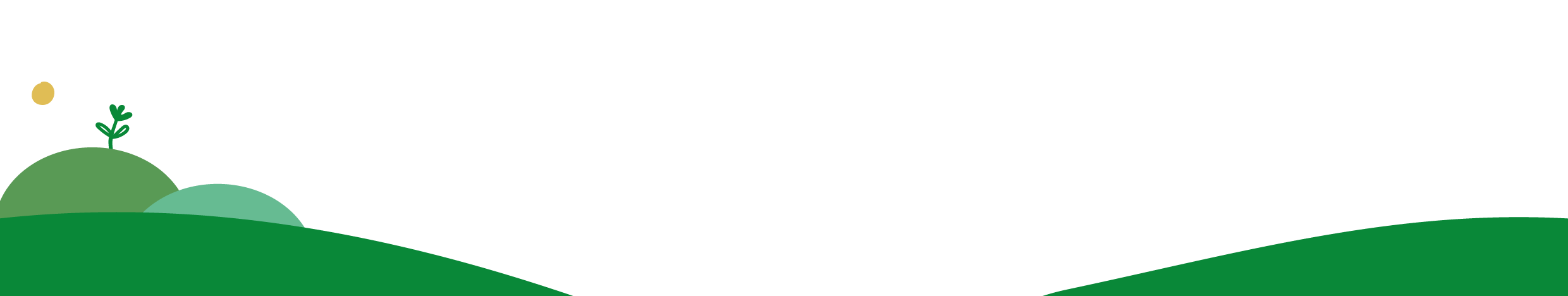 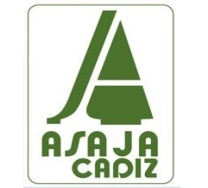 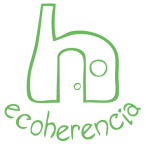 Algunas ideas para su consumo
PATÉ DE CENIZO
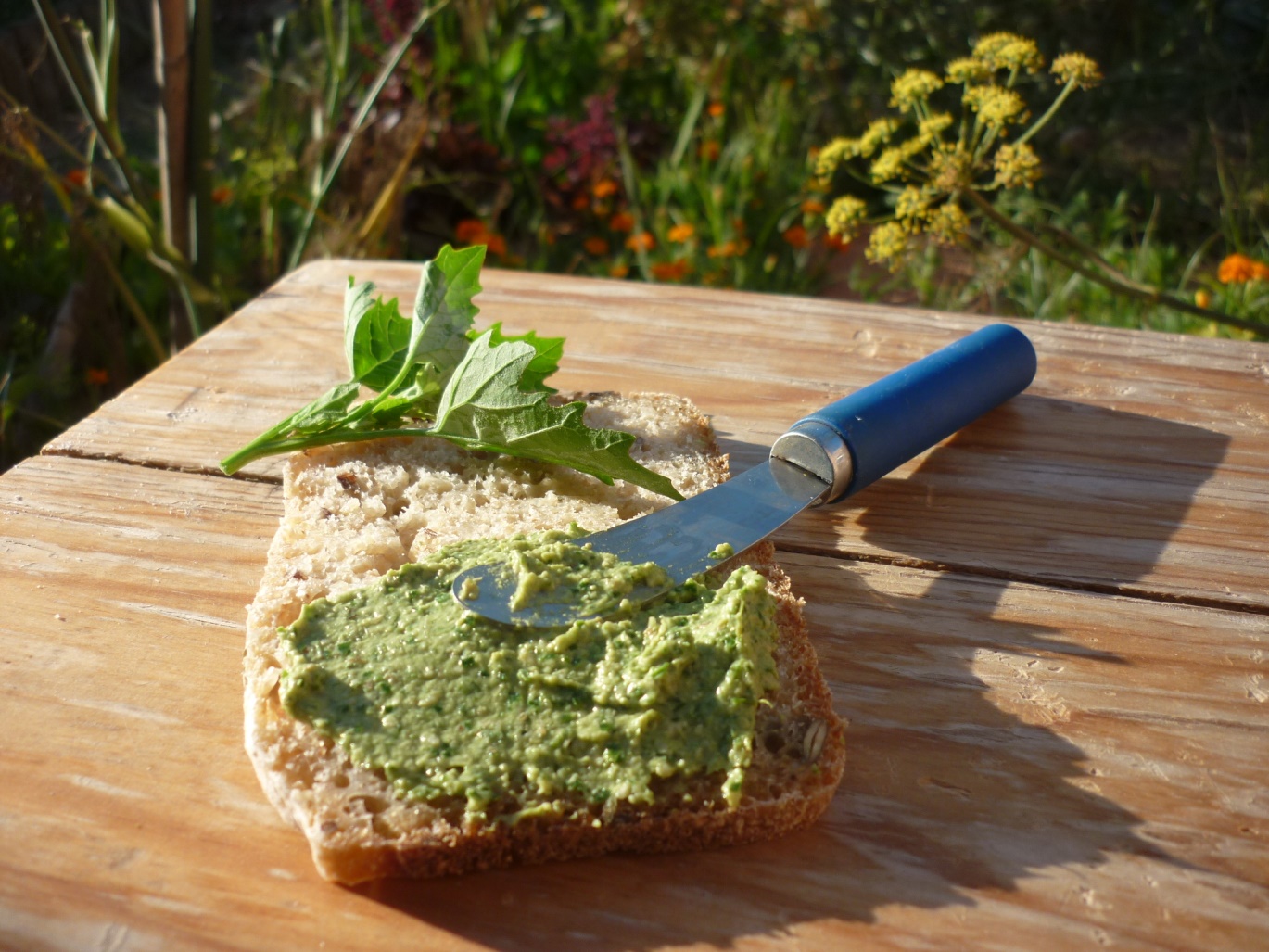 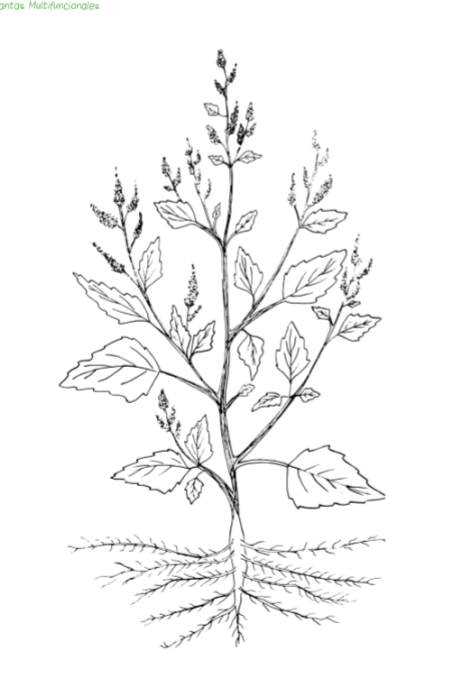 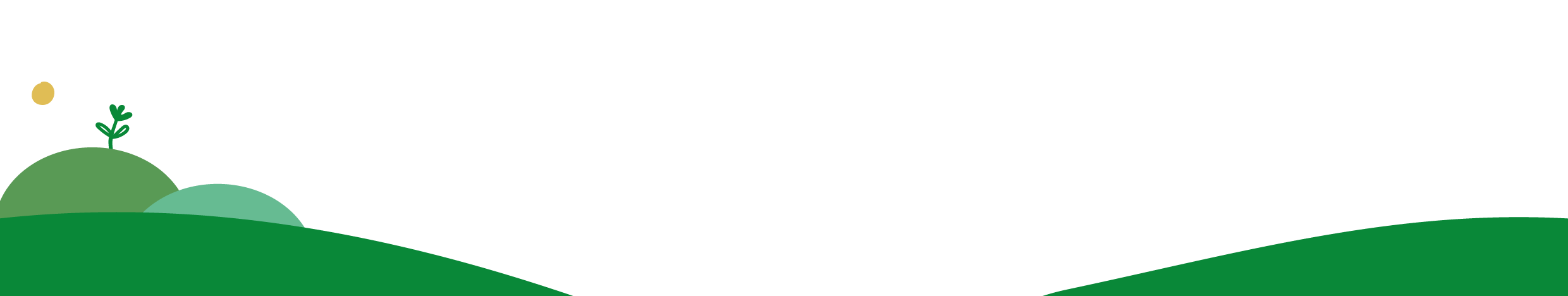 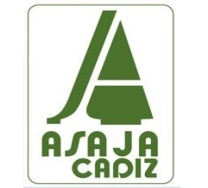 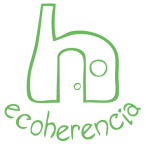 CAPUCHINA
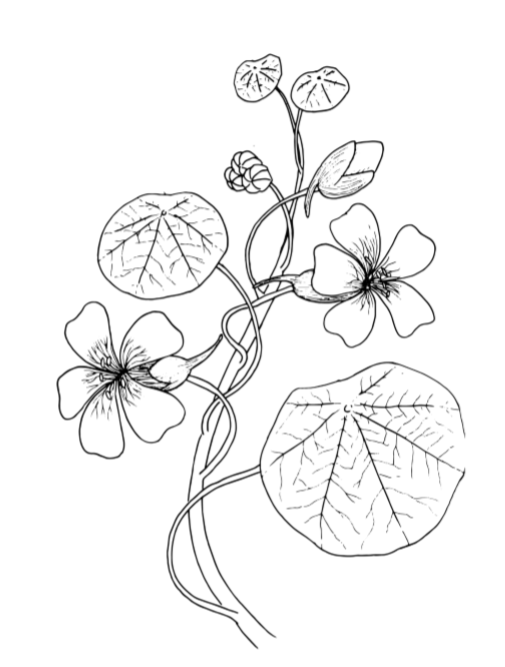 Alto contenido en vitamina C
Propiedades expectorantes
Antibiótico
Anticancerígeno
Frena caída del pelo- infusión al 2%
Trata enfermedades genito-urinarias
Se come hoja, flores, tallos y semillas.
Se puede hacer estilo alcaparras encurtidas
Semillas tostadas sustituto de la mostaza.
Fauna auxiliar
Planta trampa atrae mariposa de la col
En infusión repele pulgón
Ojo puede ser algo invasora
Asocia bien con el rábano y hace cubierta vegetal
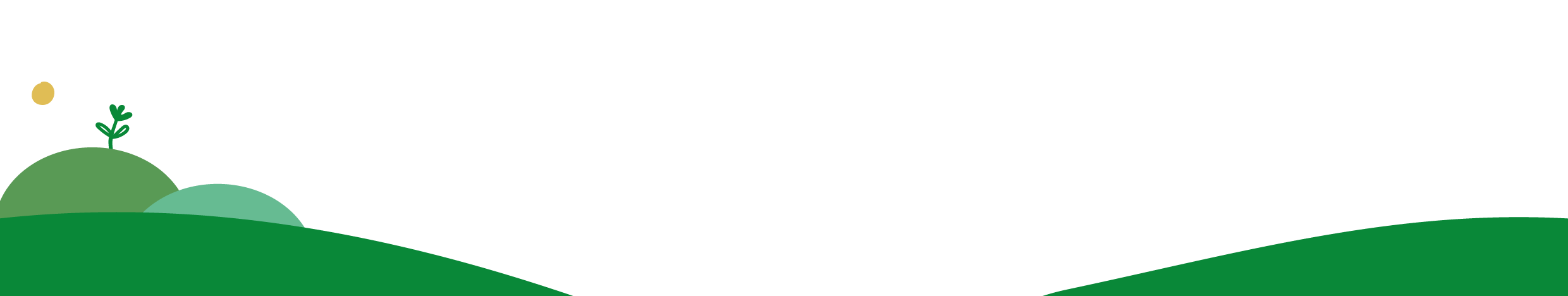 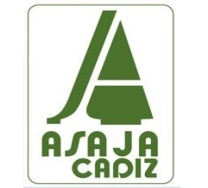 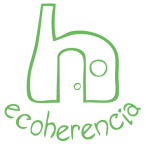 PESTO DE CAPUCHINA
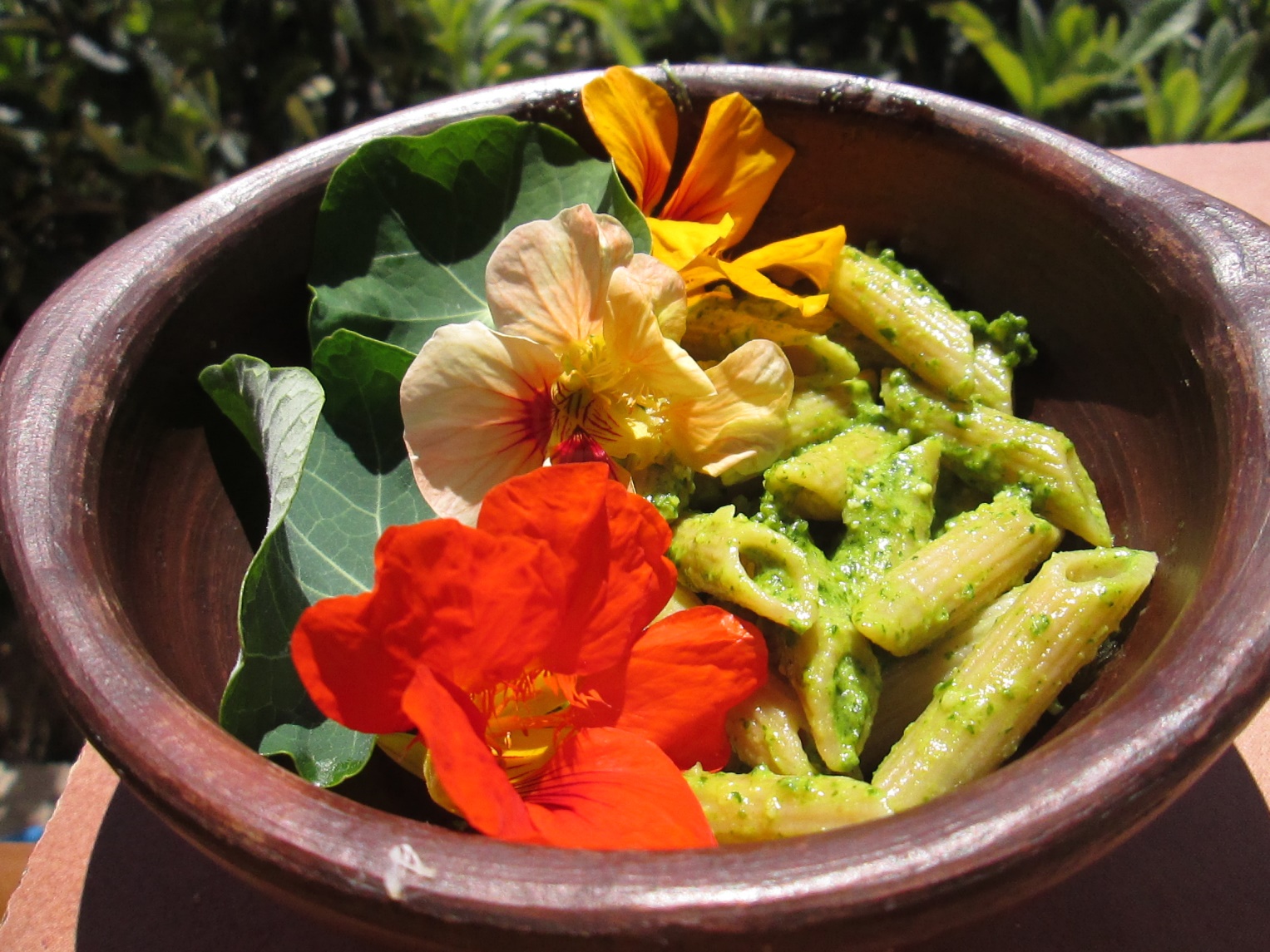 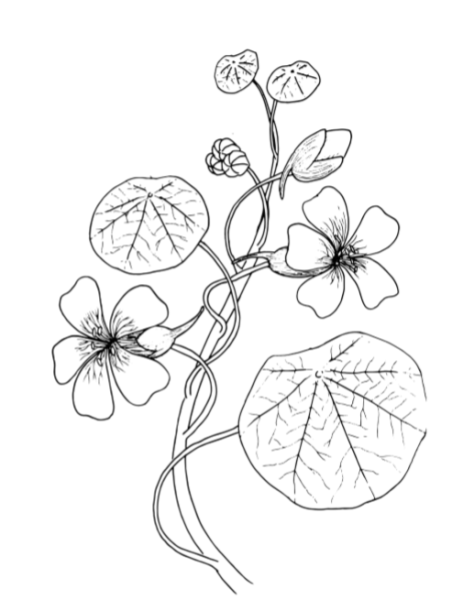 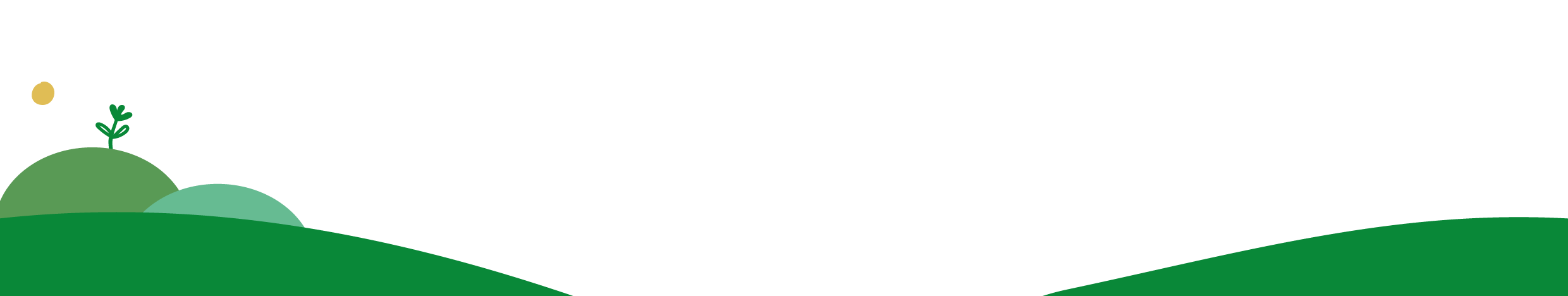 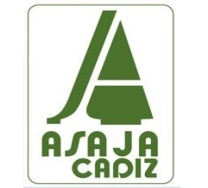 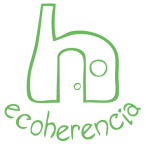 PESTO DE CAPUCHINA
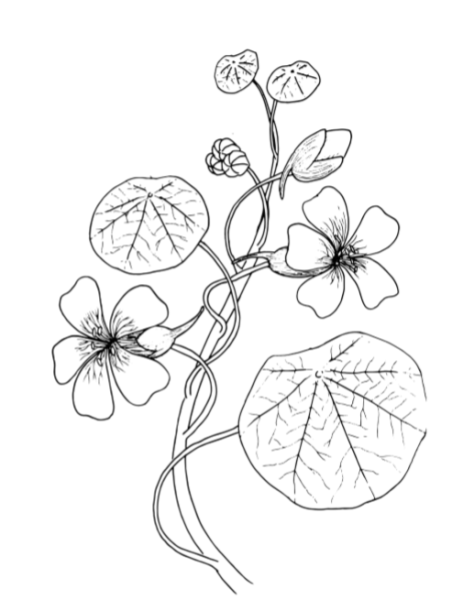 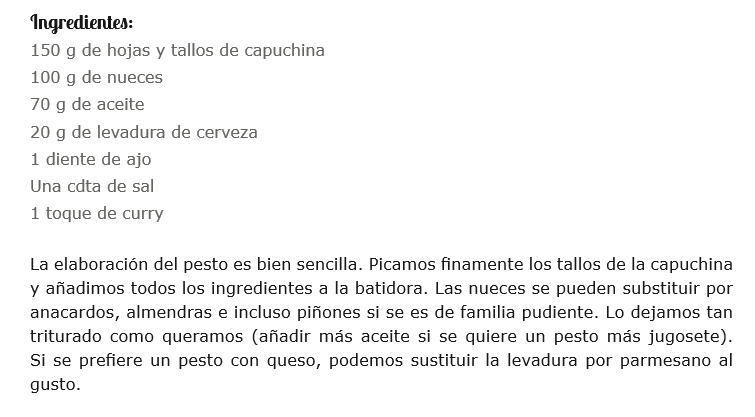 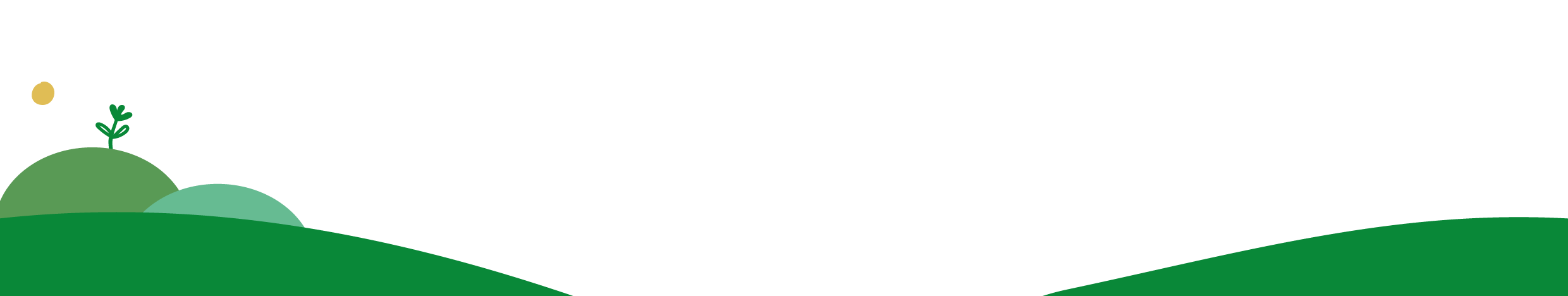 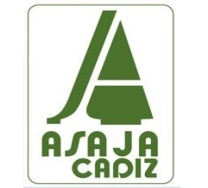 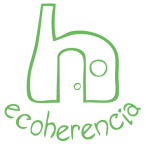 AJO SOCIAL - TULBAGHIA
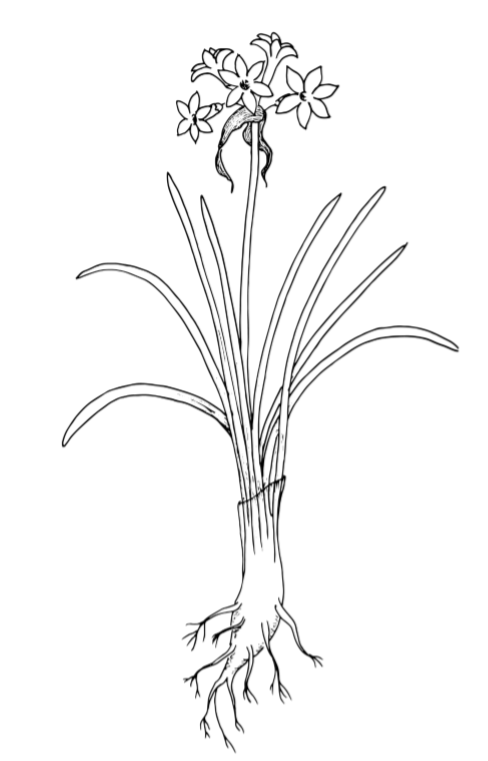 Antibiótico
Anticangerógeno
Usada frente a la trombosis
Usada en Sudáfrica para tratar SIDA
Trata asma, fiebre,tuberculosis y males gastrointestinales
Principios activos más potentes que el ajo
Se come toda la planta
Sustituye al ajo en todo
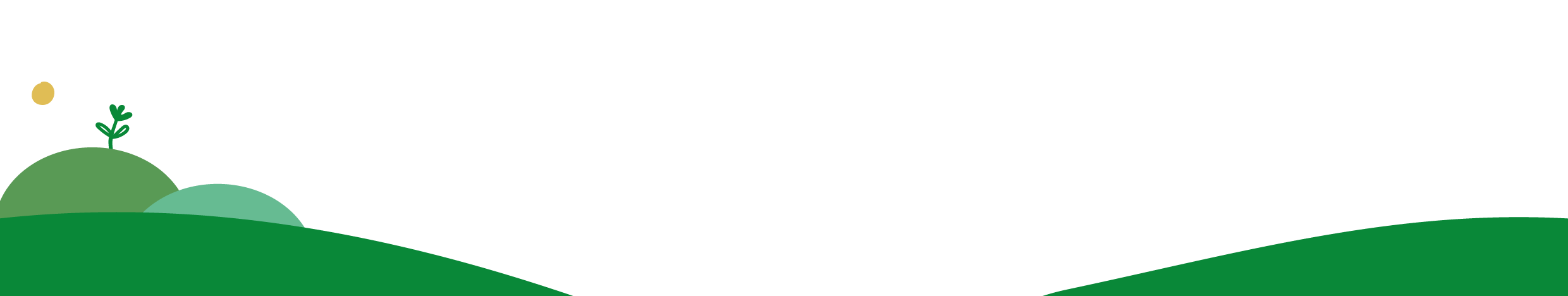 Planta repelente de insectos
Excelente fungicida frente a  patógenos y bacterias
Junto al neem ayuda en el tratamiento mosca blanca y publón
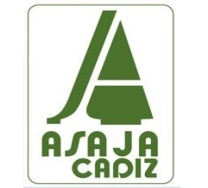 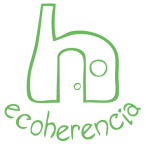 QUESO DE TULBAGHIA
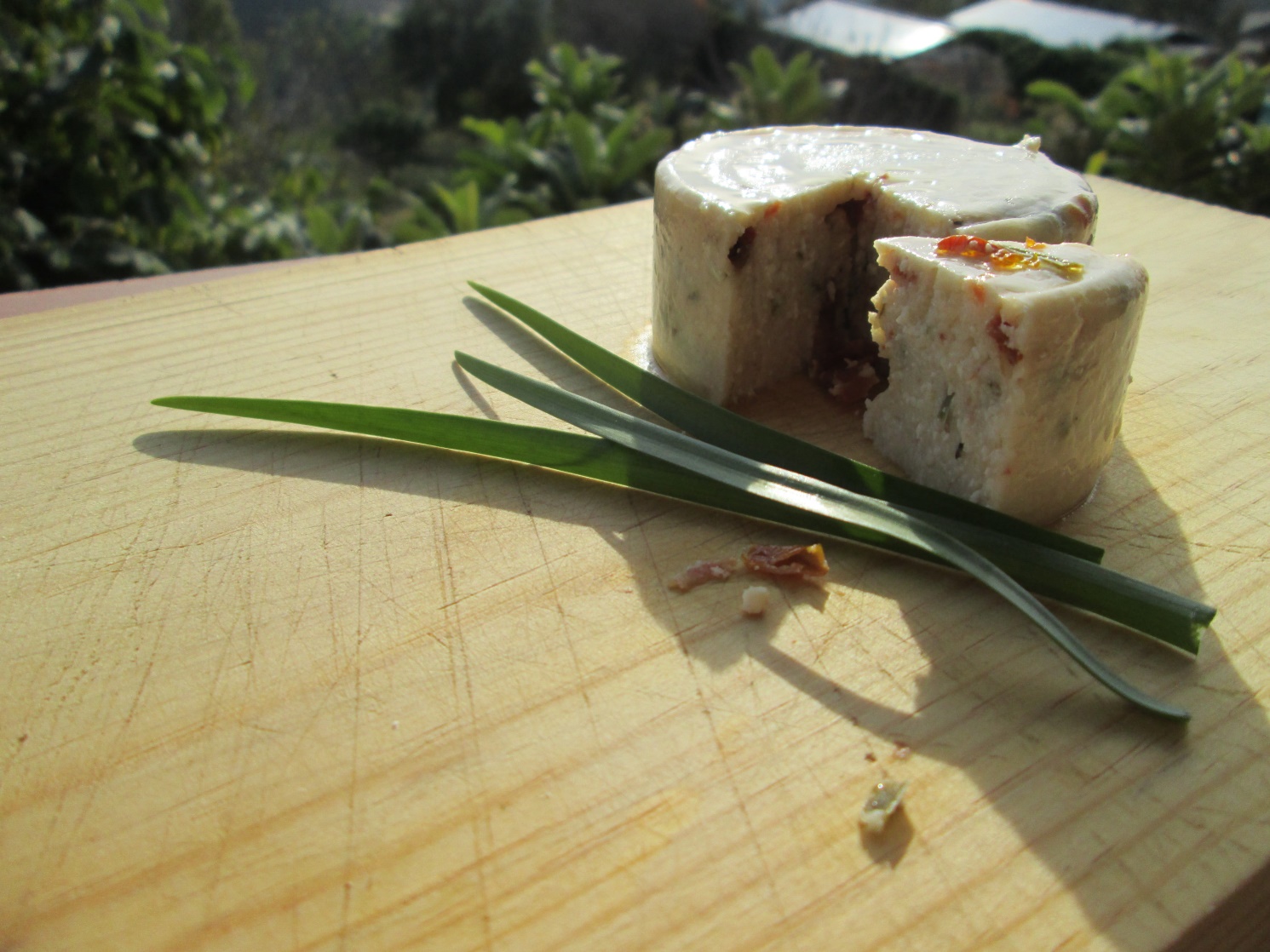 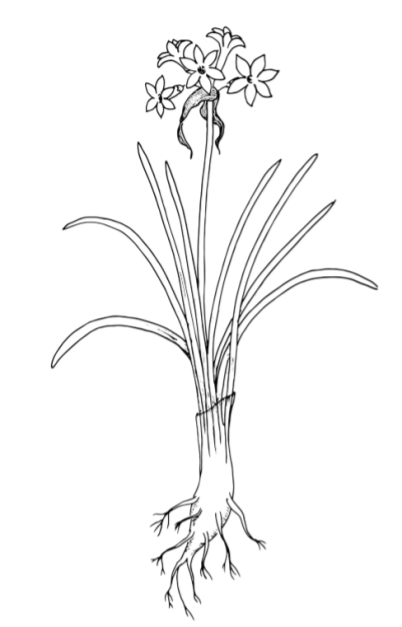 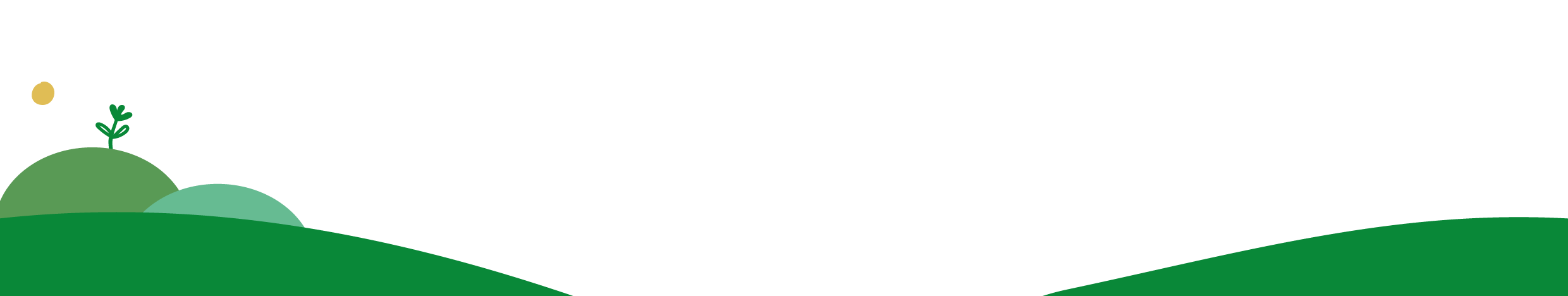 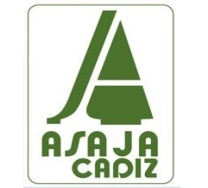 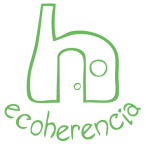 ALOE VERA
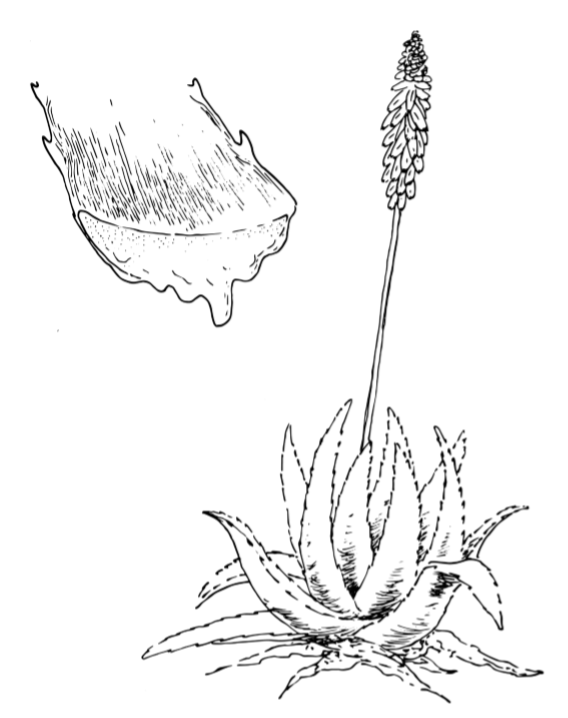 Regeneradora de la piel y efectos calmantes
cicatrizante
Antiinflamatoria
Antiséptica
Laxante
En investigación: propiedades antidiabéticas, antitumorales, inmunomoduladoras y antivirales
Se come hoja 
Contiene ALOINA sustancia tóxica muy laxante pero que se puede lavar y quitar. 
Contraindicado para niños y embarazadas.
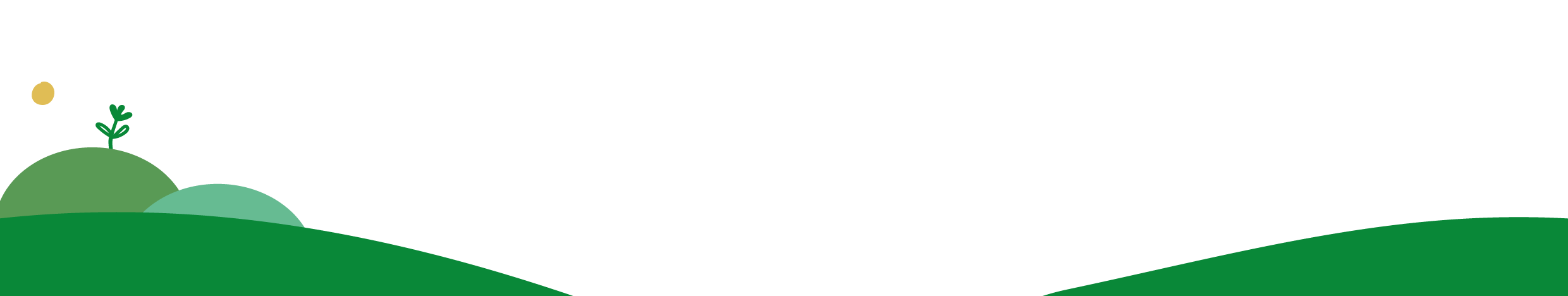 Sirve como aporte de agua, enterrándolo a 1m y machacadas sus hojas.
En estudio: extracto acuoso como fungicida y conservador de frutas (1:3 pulpa de aloe con agua no clorada).
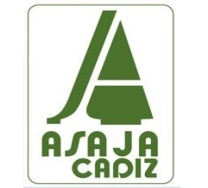 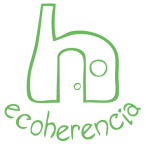 BIZCOCHO DE ALOE VERA
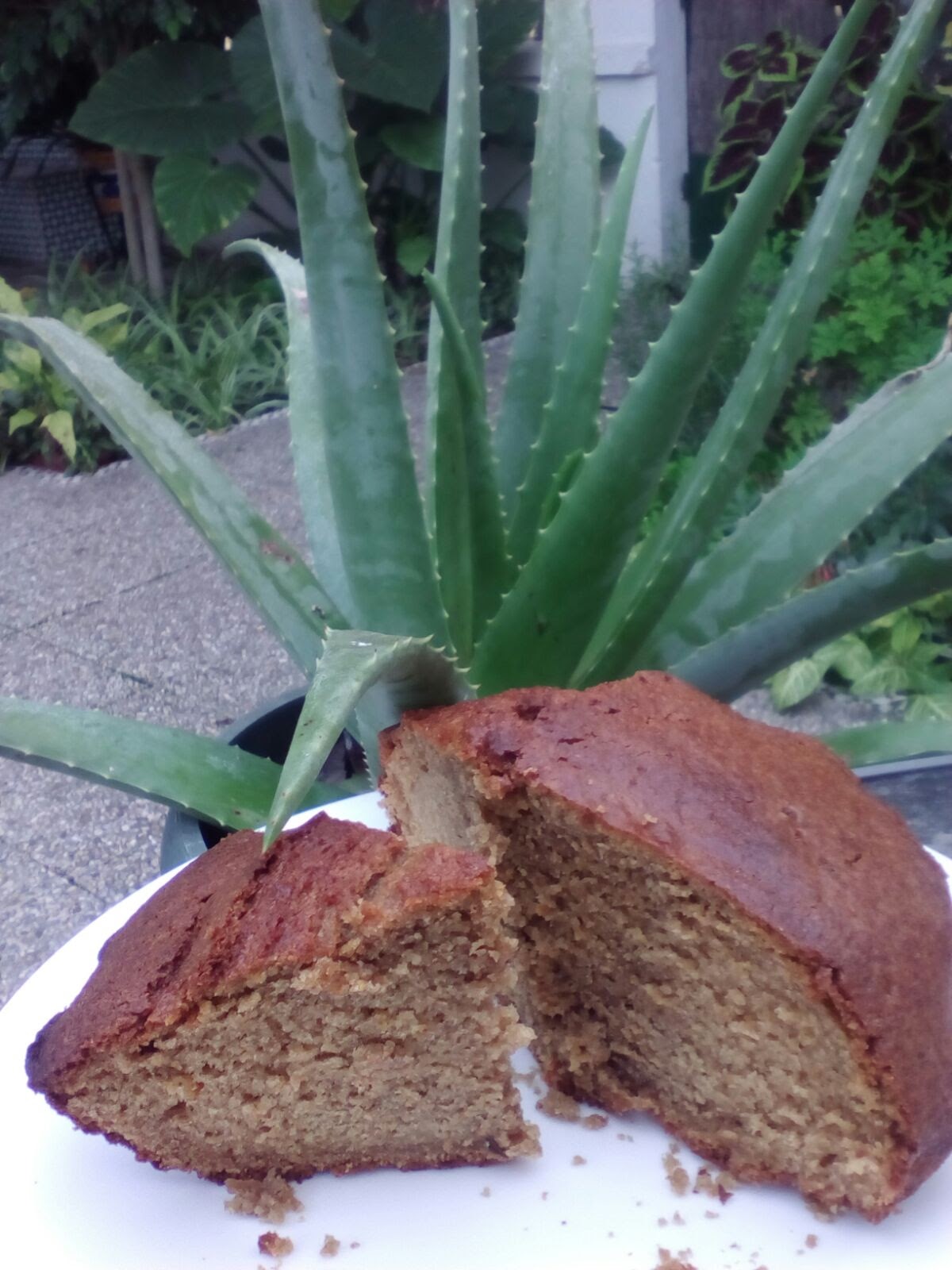 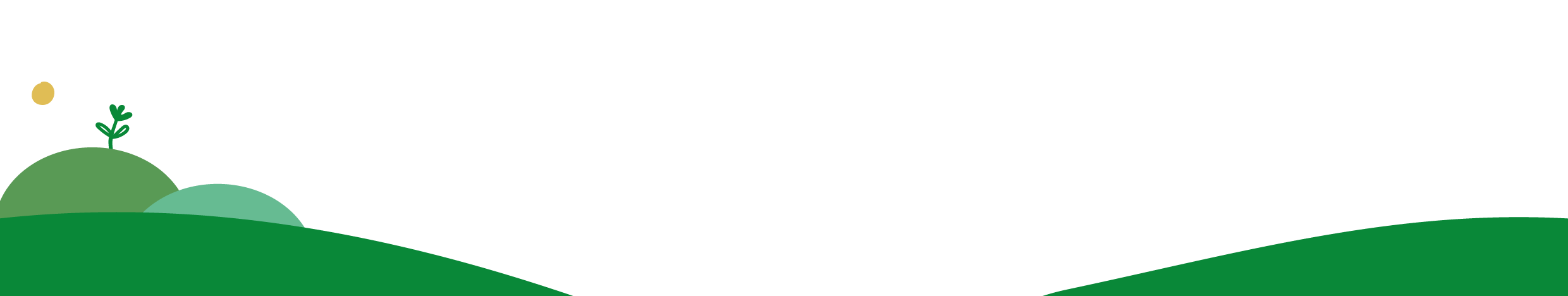 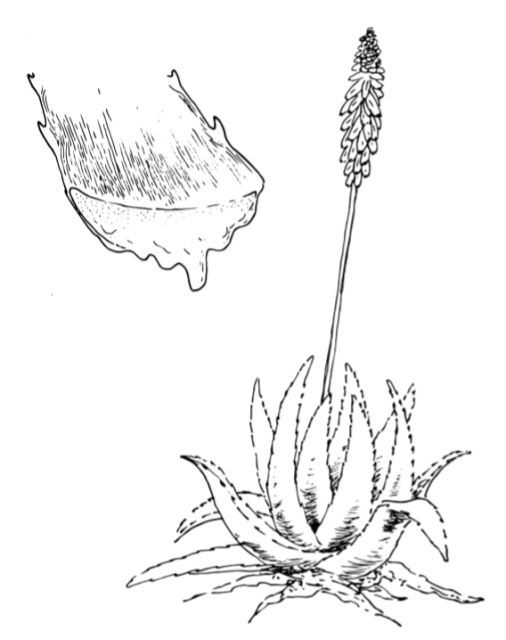 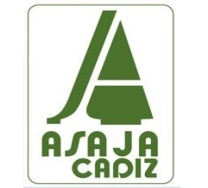 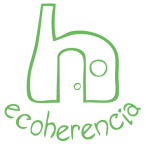 CONSERVADOR DE FRUTAS 
A BASE  DE ALOE VERA
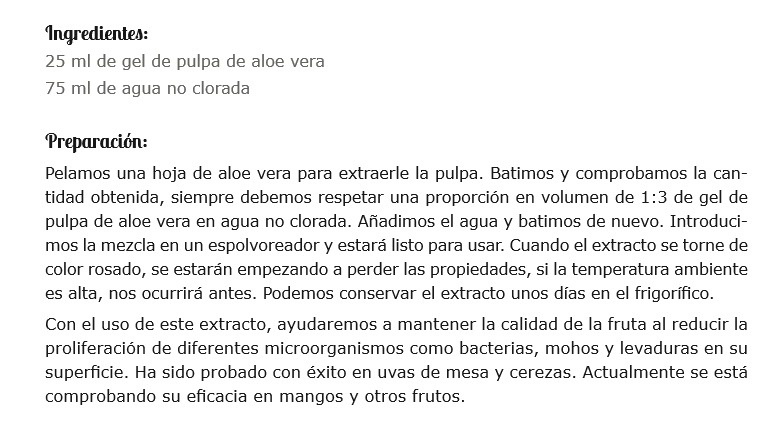 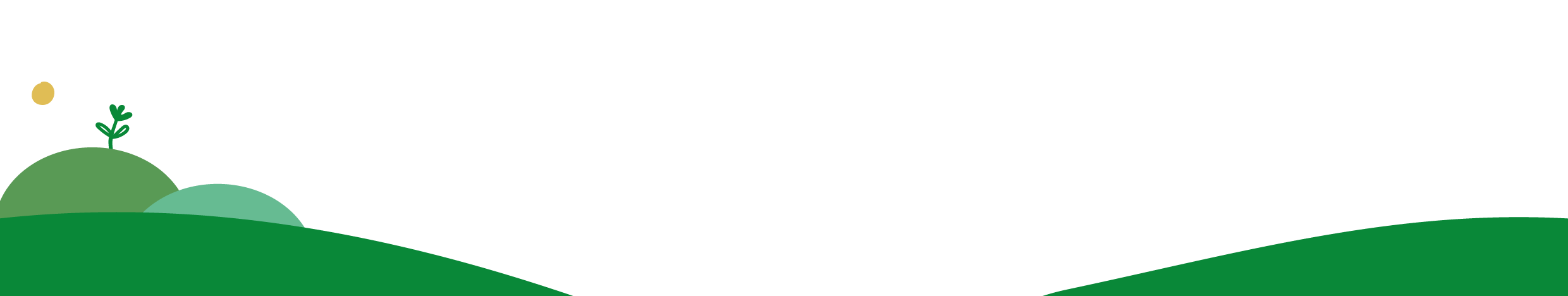 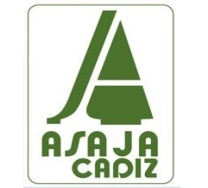 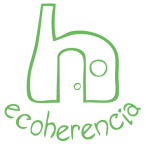 DIENTE DE LEÓN
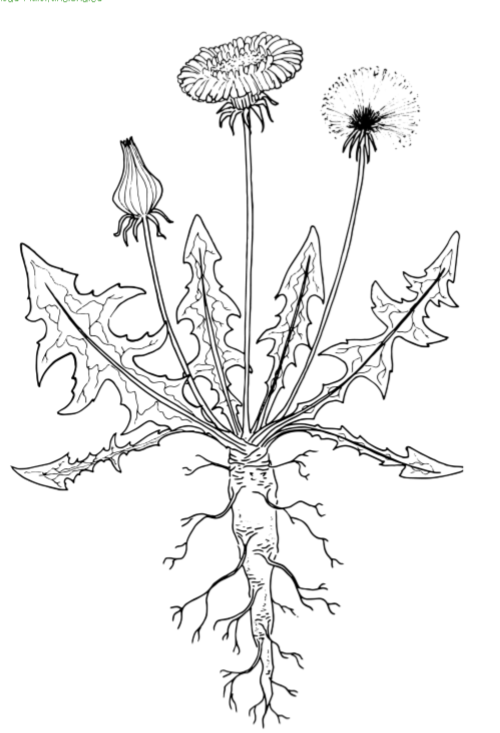 Diurética y protectora páncreas.
Protege al hígado del alcohol
Antioxidante
Antiinflamatoria
Se investiga: para tratamiento cáncer próstata y de mama.
Se come todo
Fuente de vitamina A
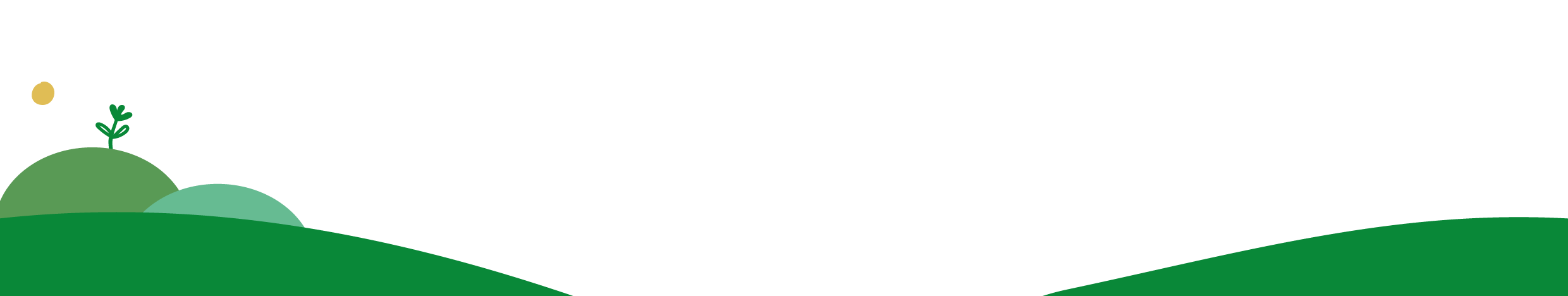 Flora auxiliar
Extracto fermetado para estimular micoorganismos del suelo, acelera el compost 
Activación de bifidobacterias.
Indicadora de suelos contaminados (Cd, Pb, Cu, Zn, Hg, Fe Co, Cr, Mo
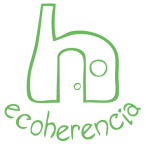 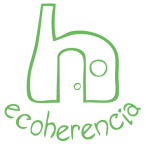 DIENTE DE LEÓN
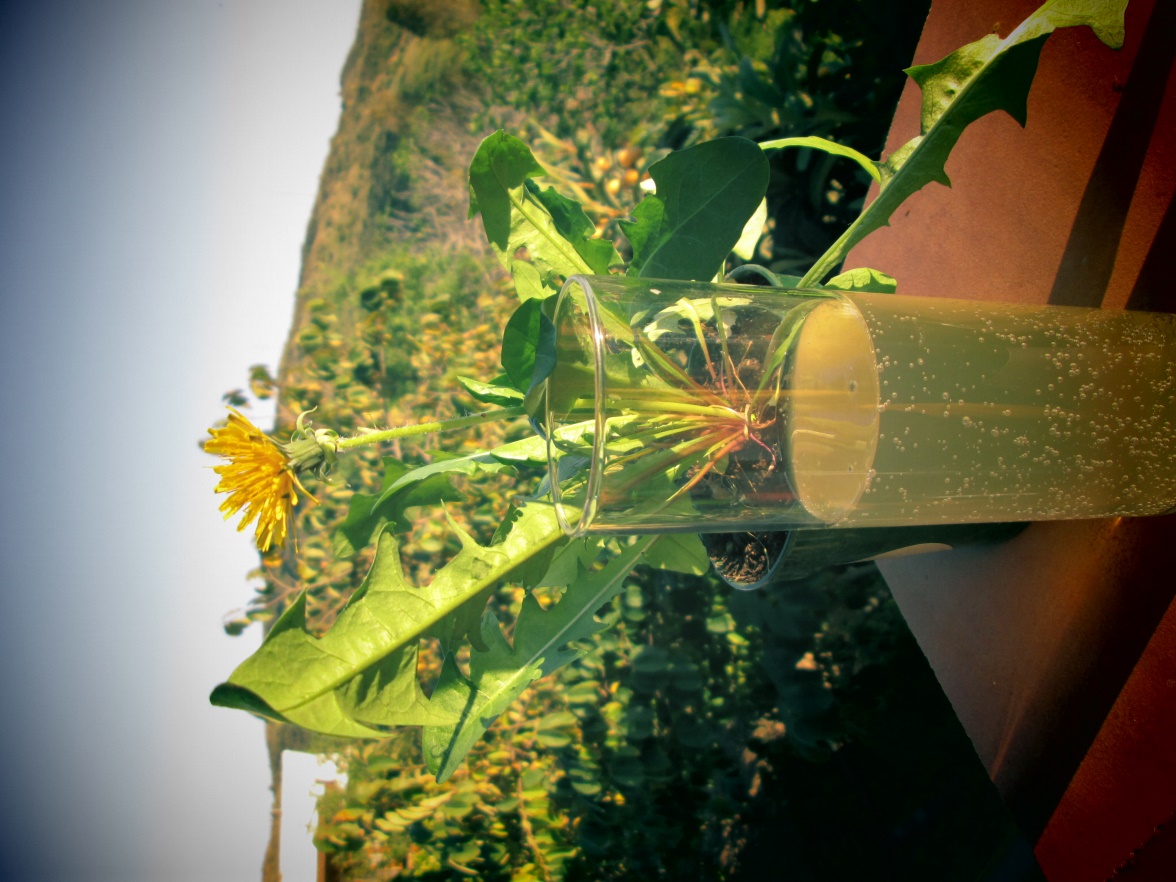 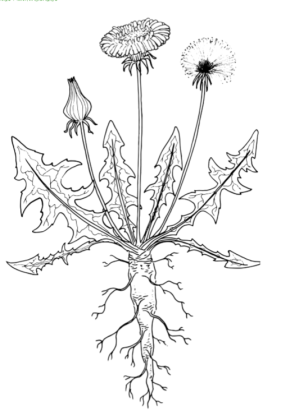 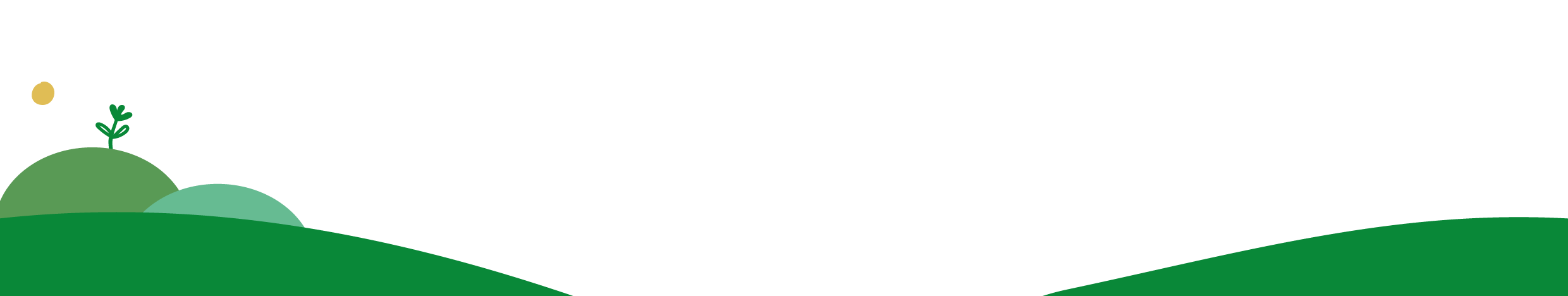 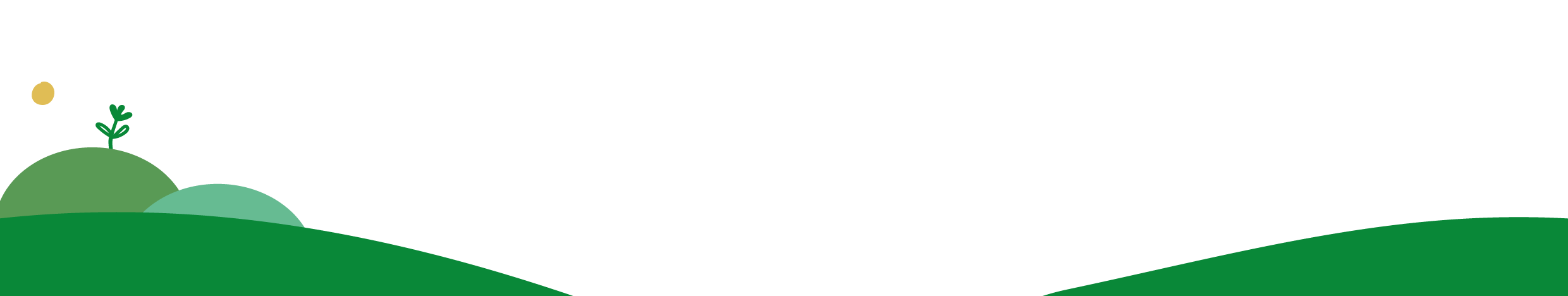 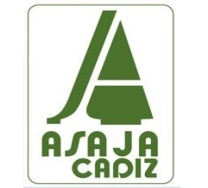 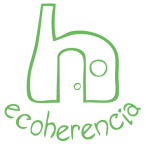 LION ALE - DIENTE DE LEÓN
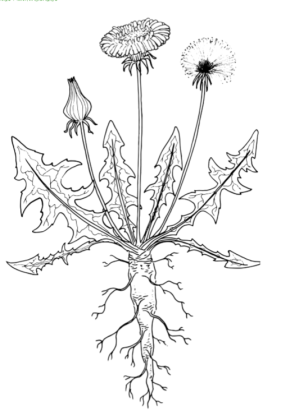 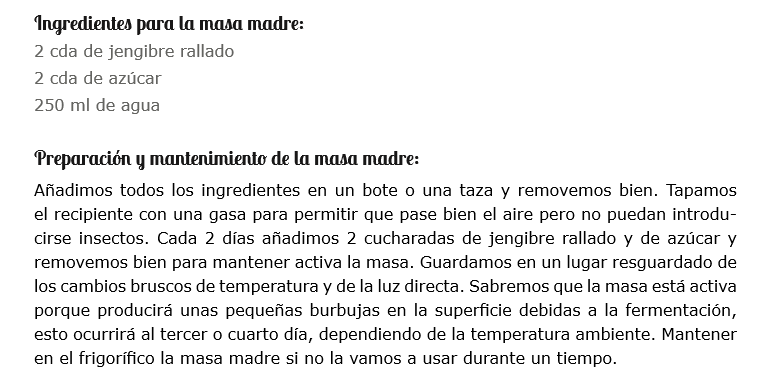 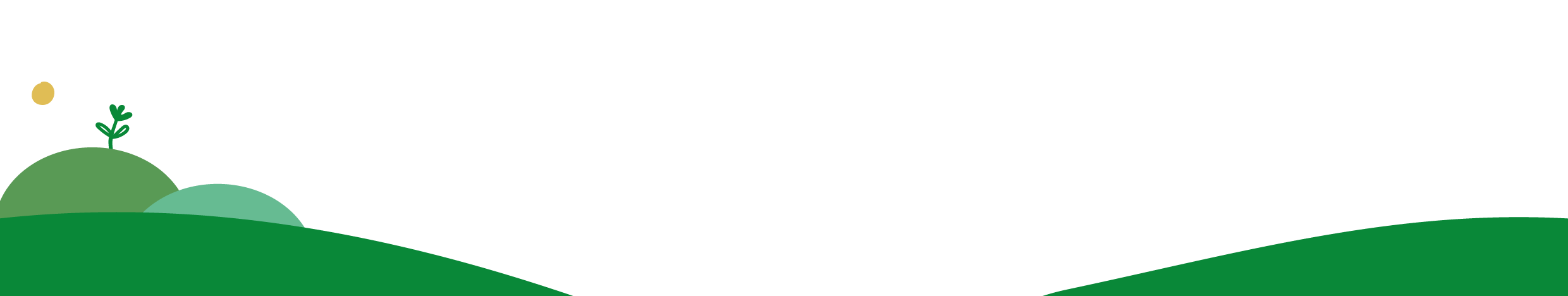 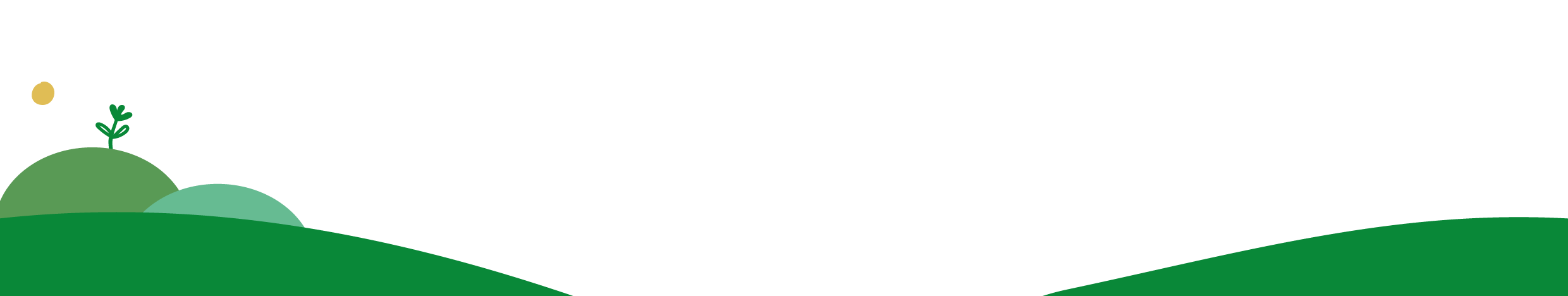 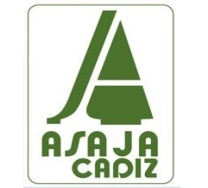 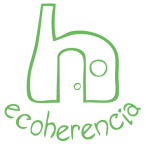 LION ALE - DIENTE DE LEÓN
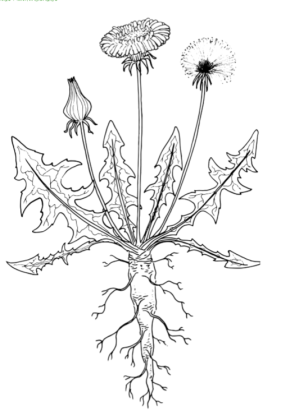 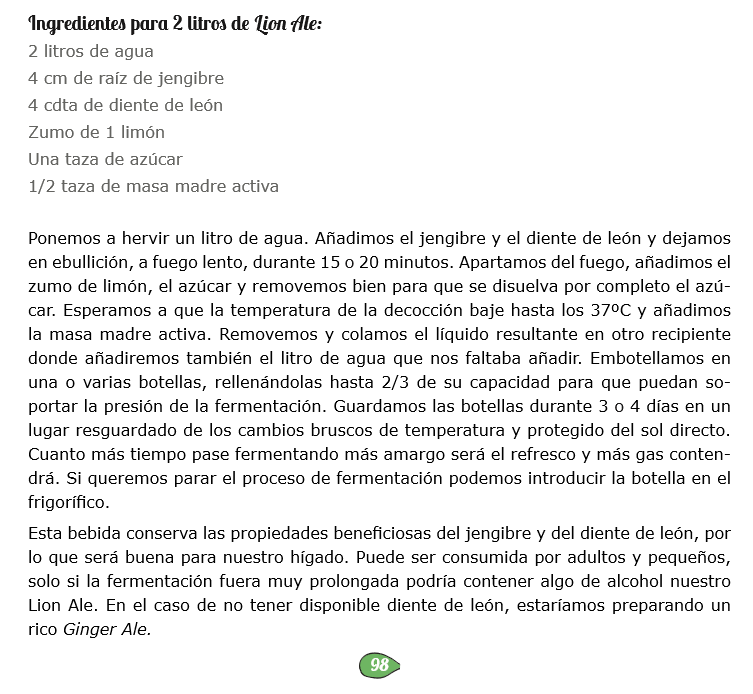 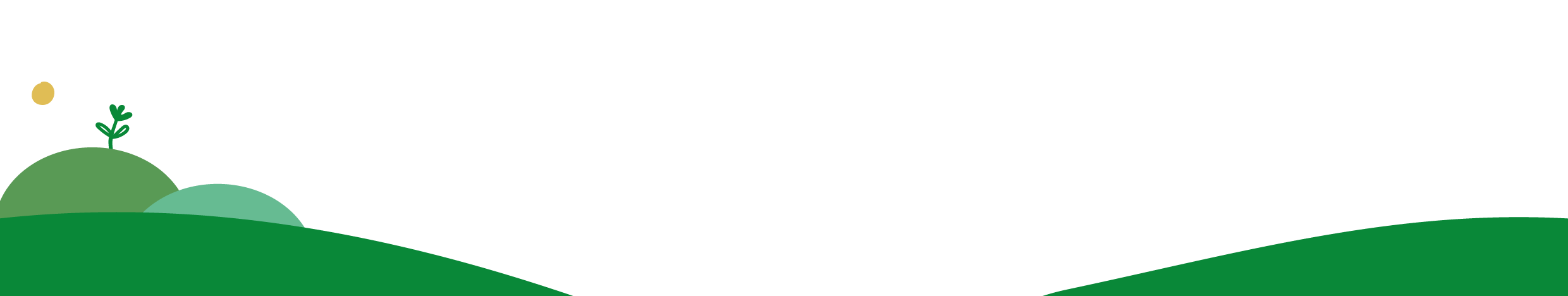 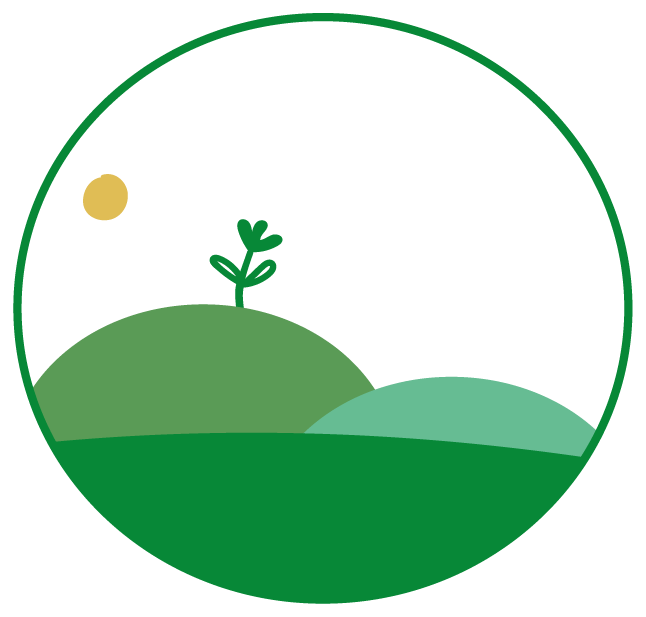 Ecoherencia S.C.A.

Sociedad Cooperativa 
sin ánimo de lucro
Sembrando resiliencia
¡Muchas gracias!
www.ecoherencia.es
info@ecoherencia.es
Ainhoa Cobos Climent
ainhoa@ecoherencia.es
673 796 126
Juanlu Alba (Malas Jierbas)Oti Juanlu Son MalasJierbas (facebook)
697619436
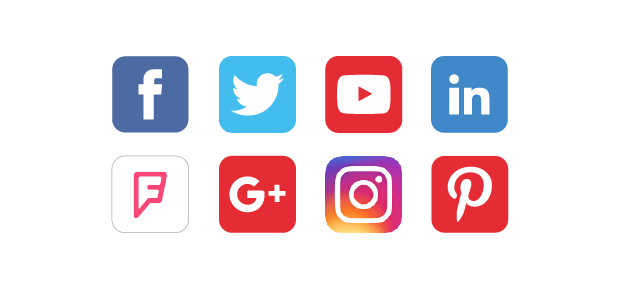 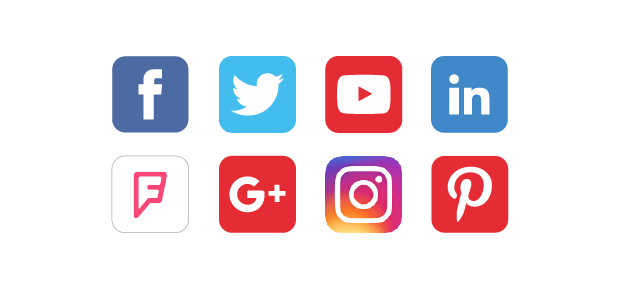 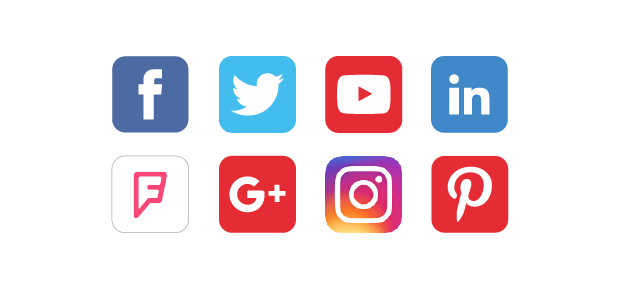